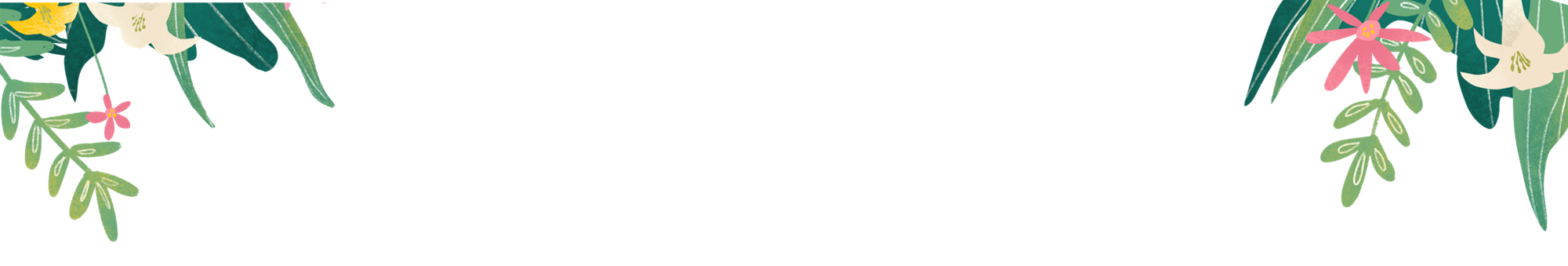 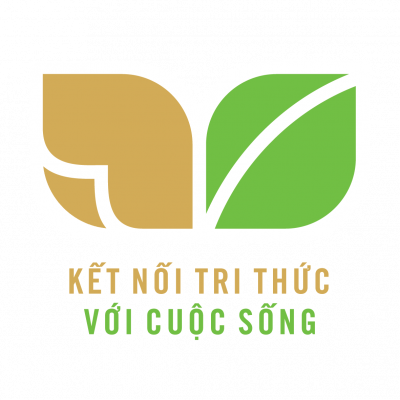 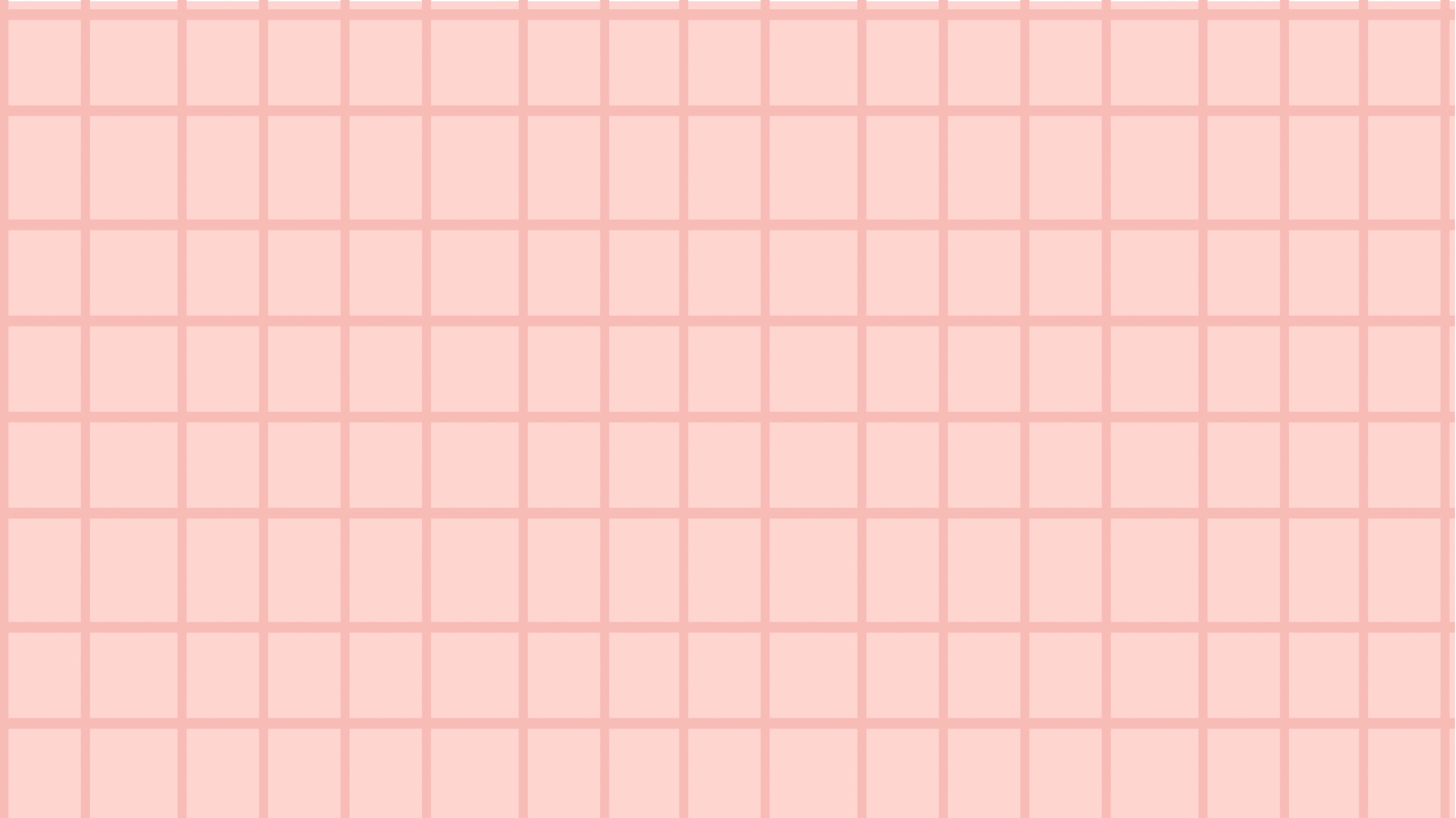 TOÁN  3
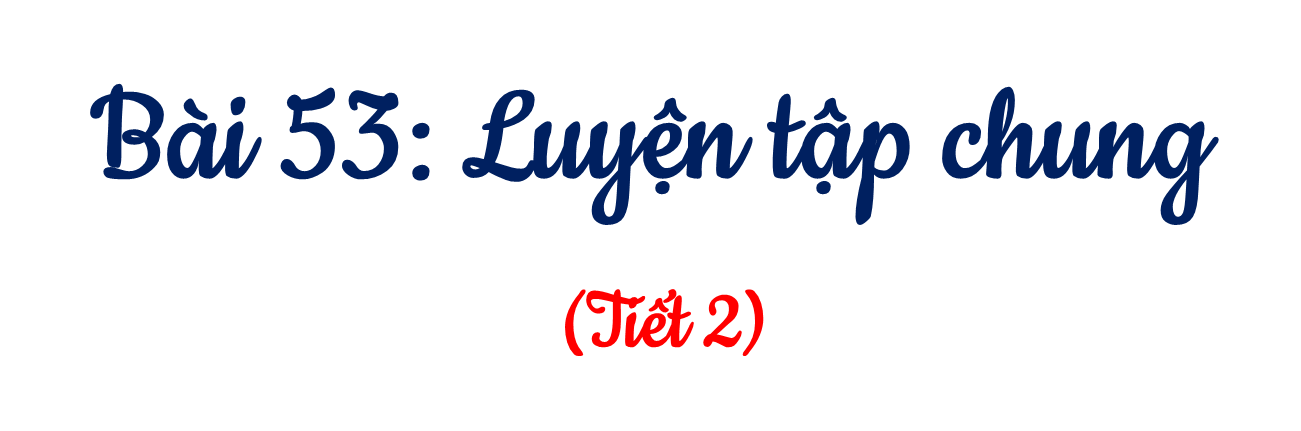 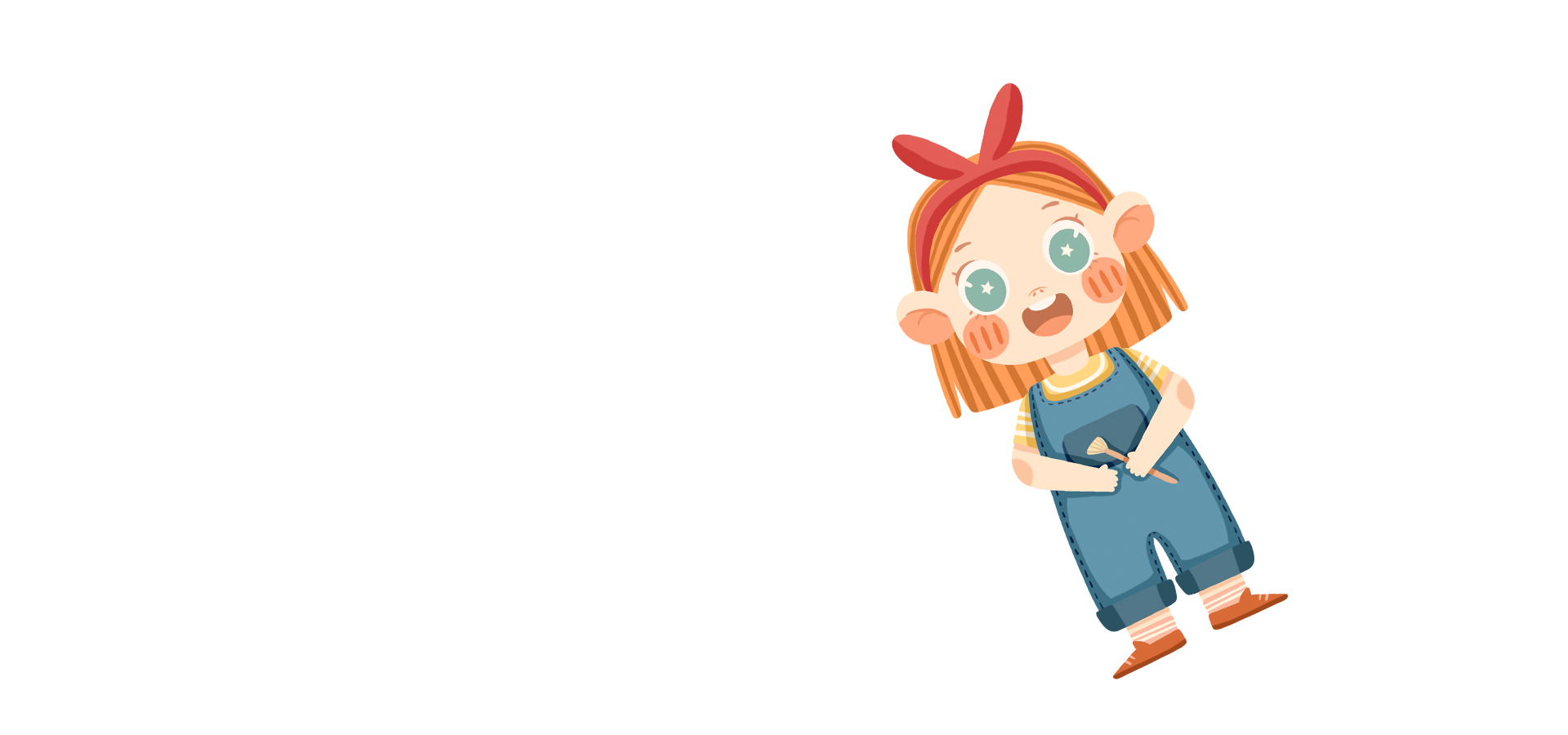 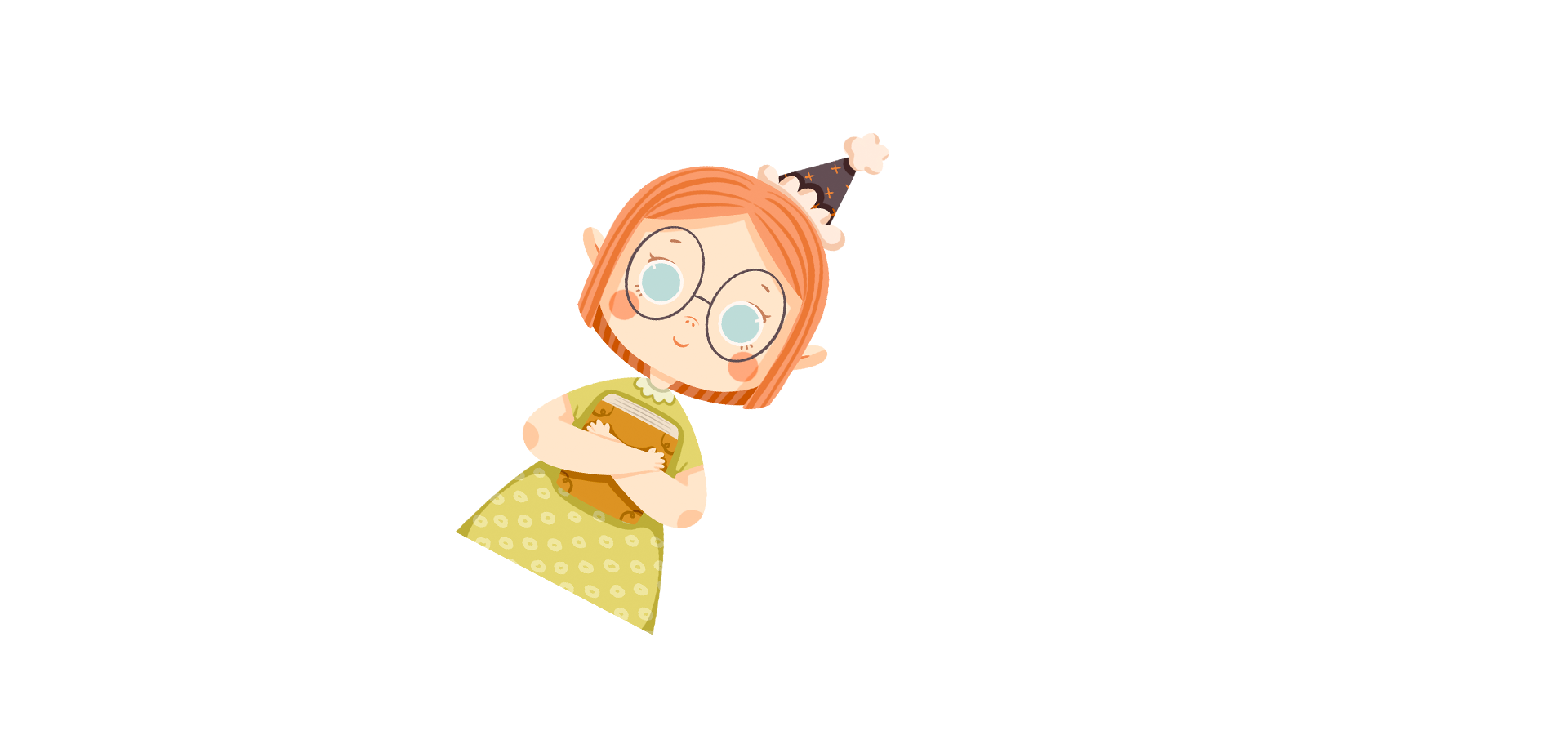 TRANG 36
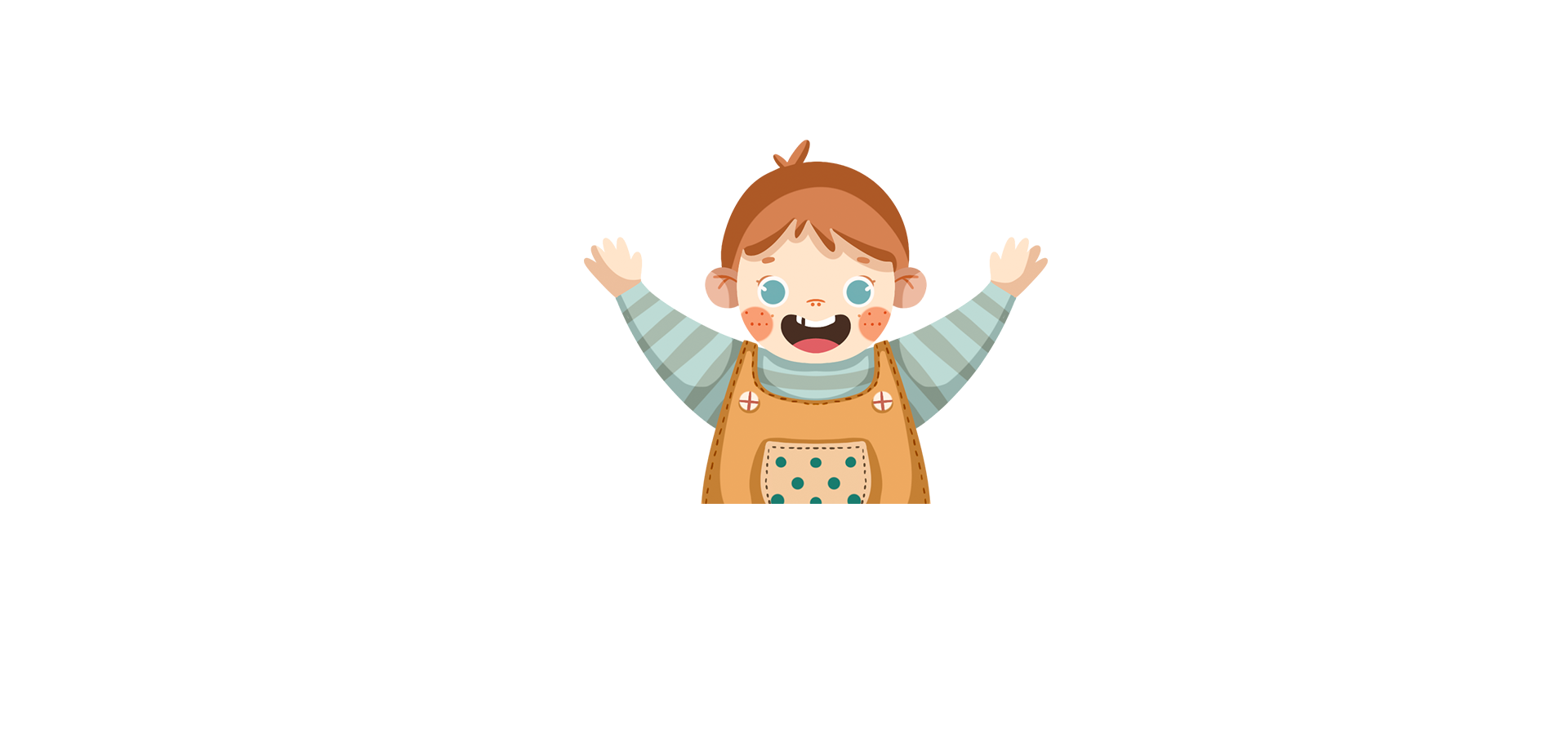 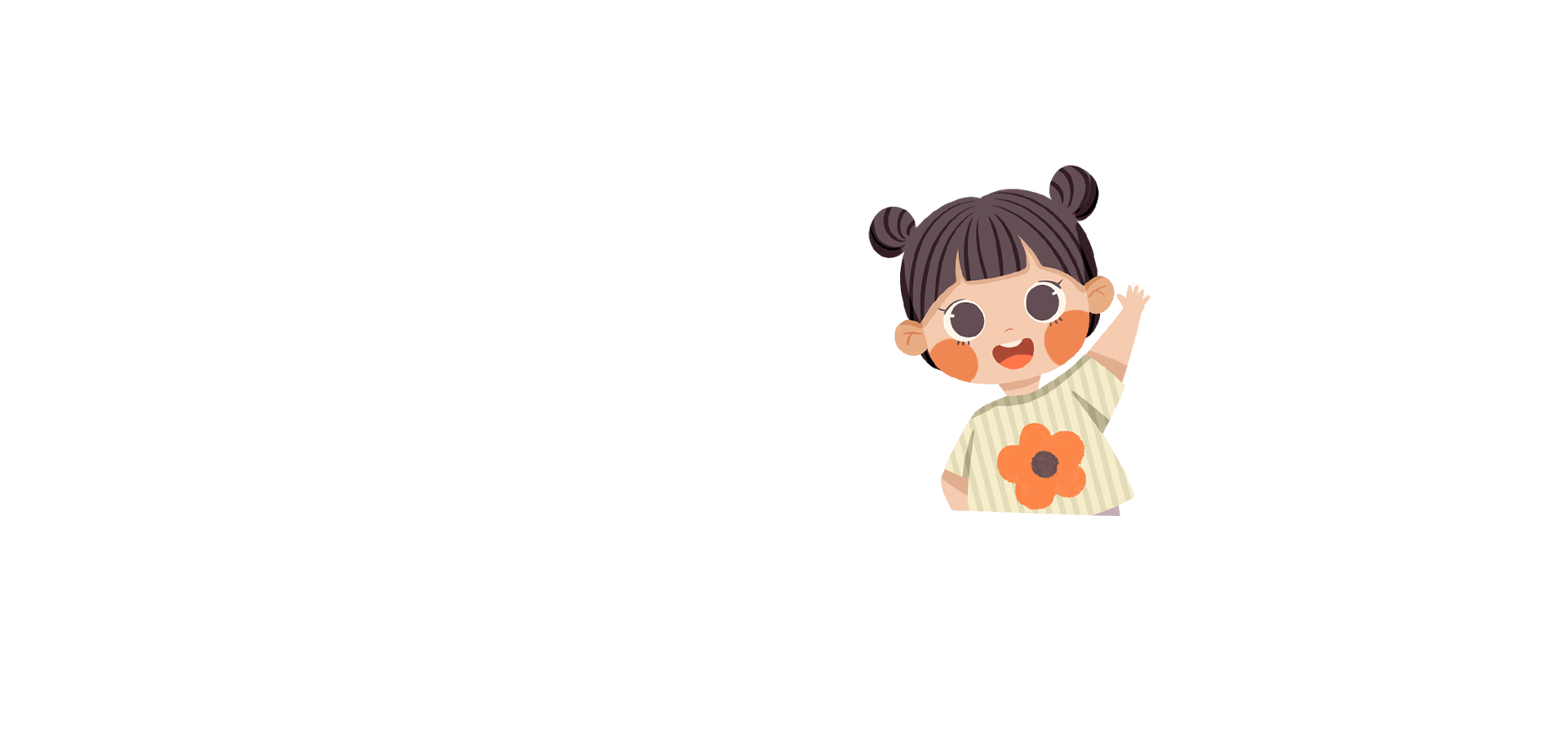 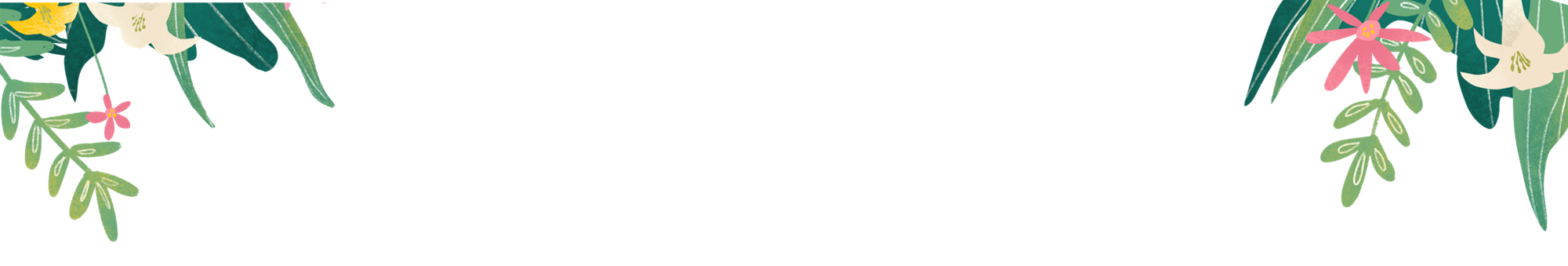 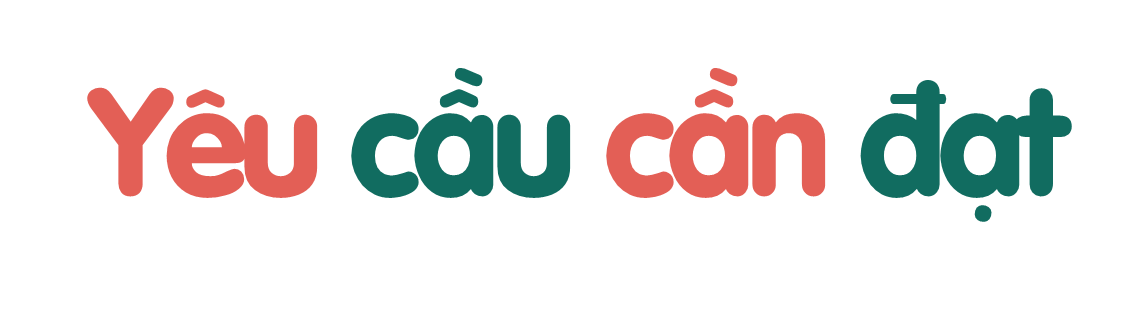 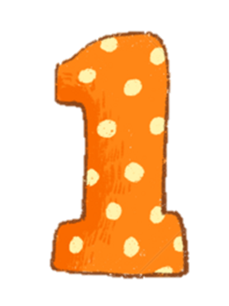 Tính được diện tích hình chữ nhật, hình vuông.
Giải quyết được một số tình huống thực tế liên quan đến diện tích các hình đã học.
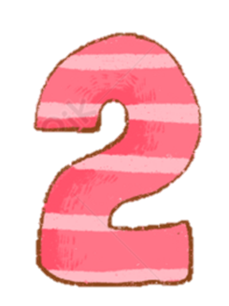 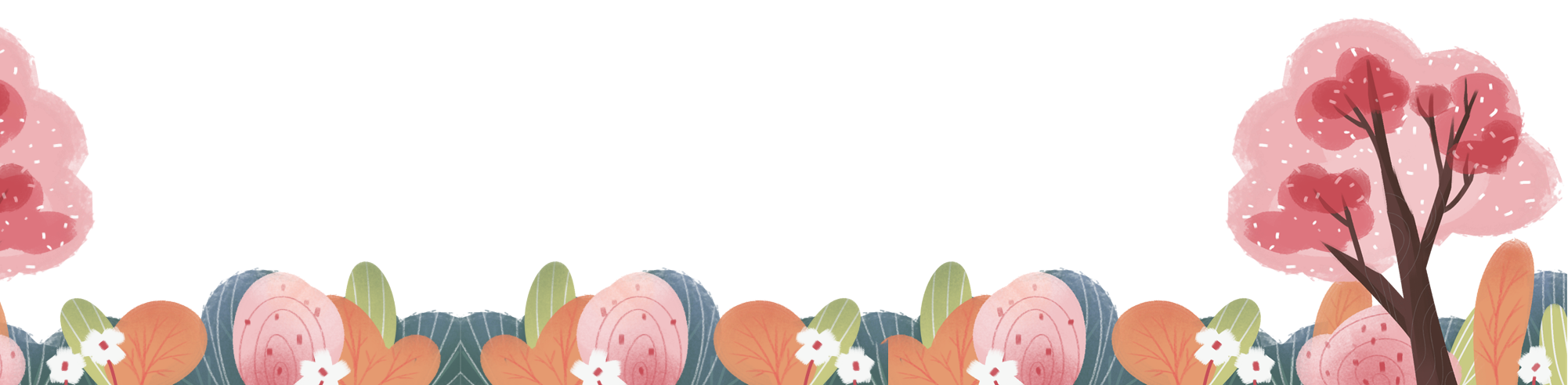 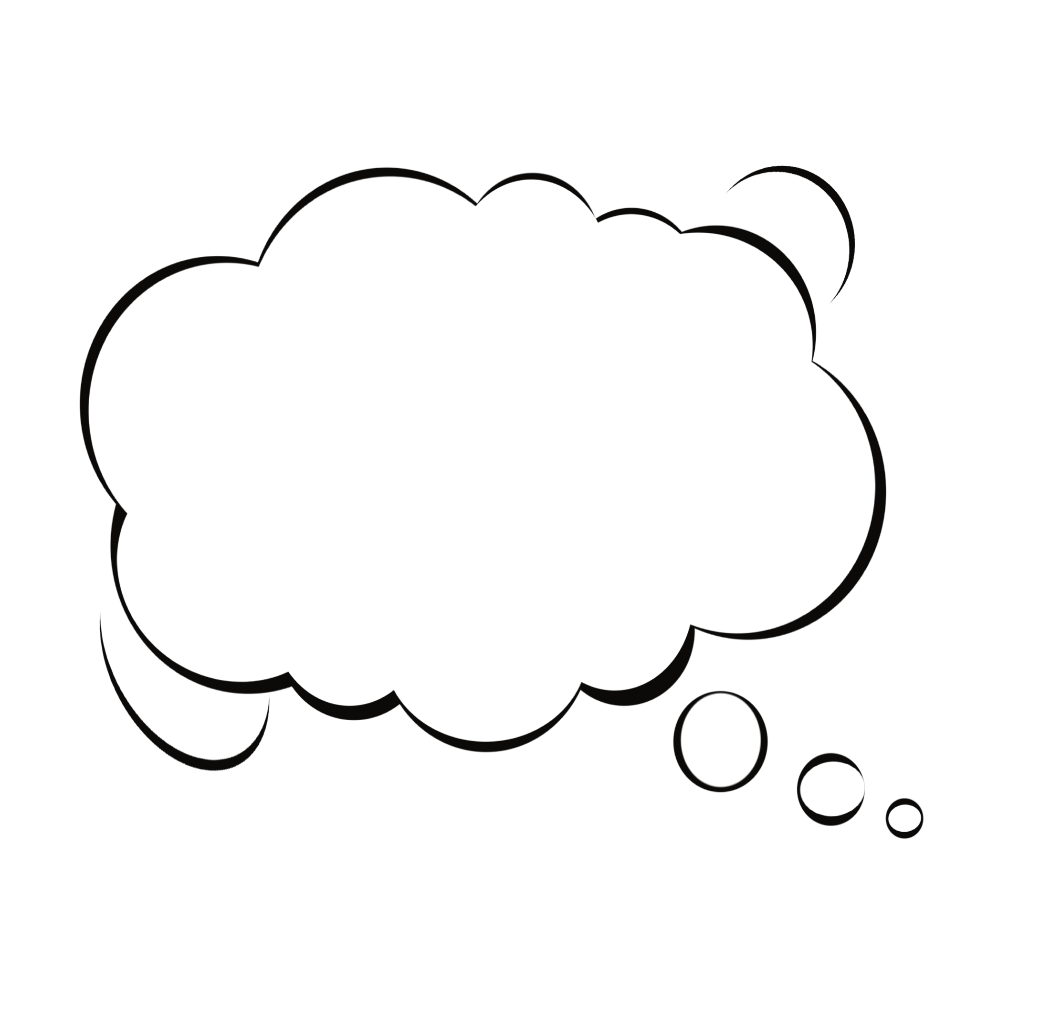 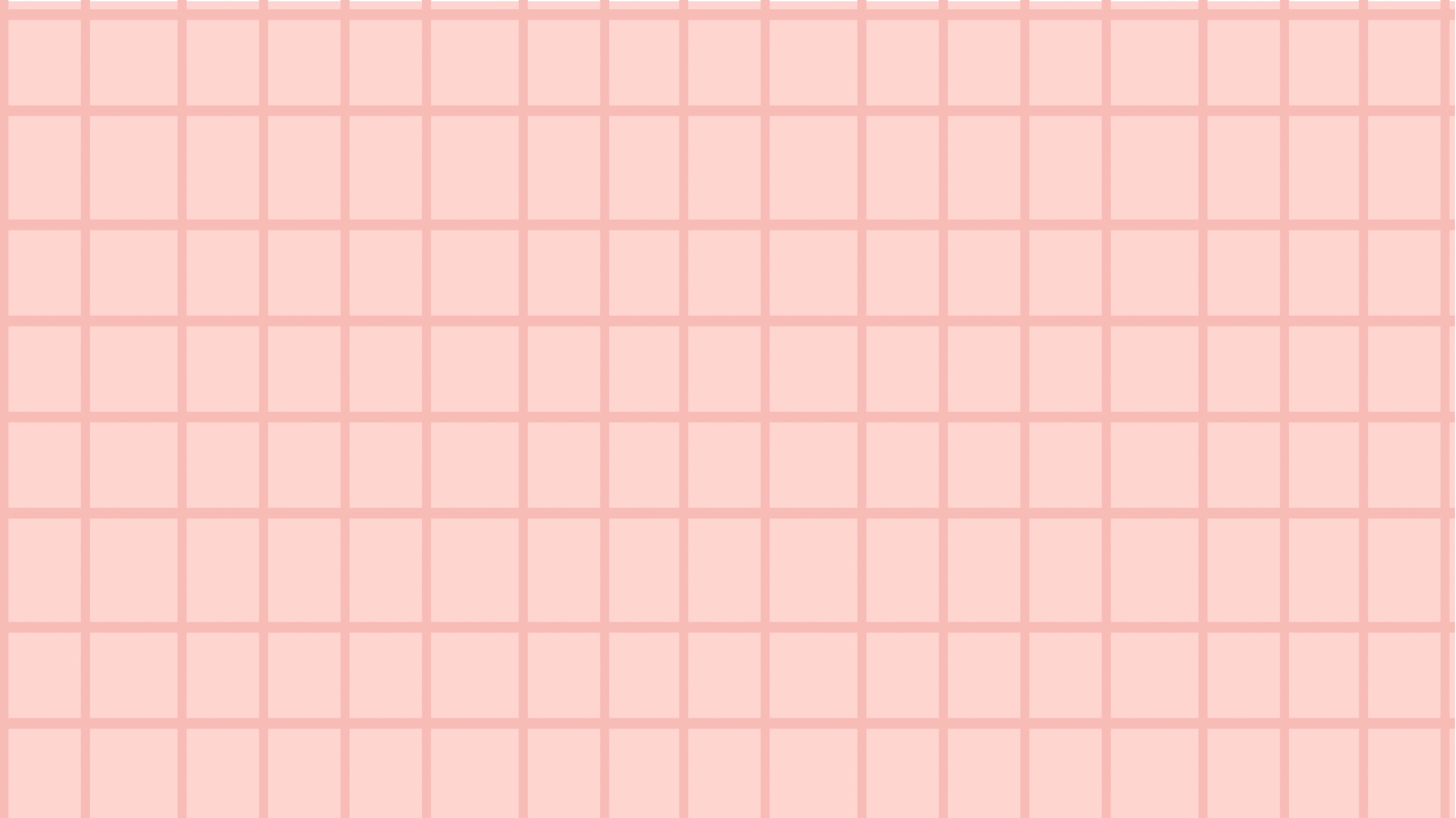 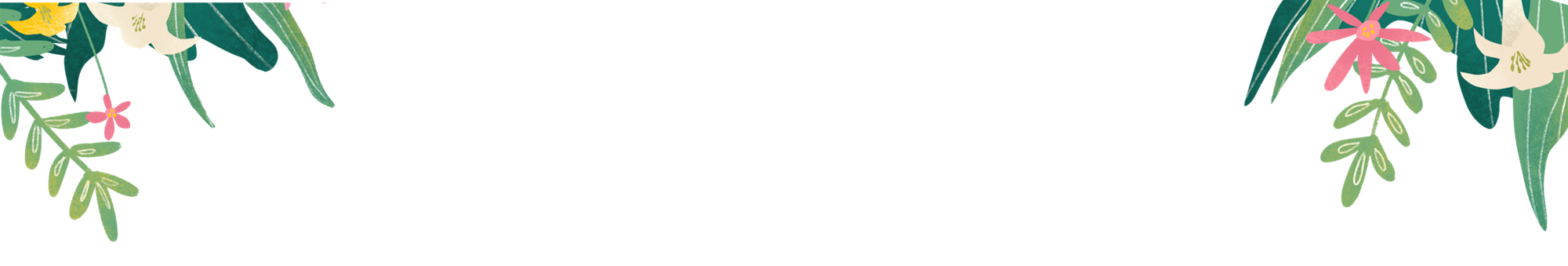 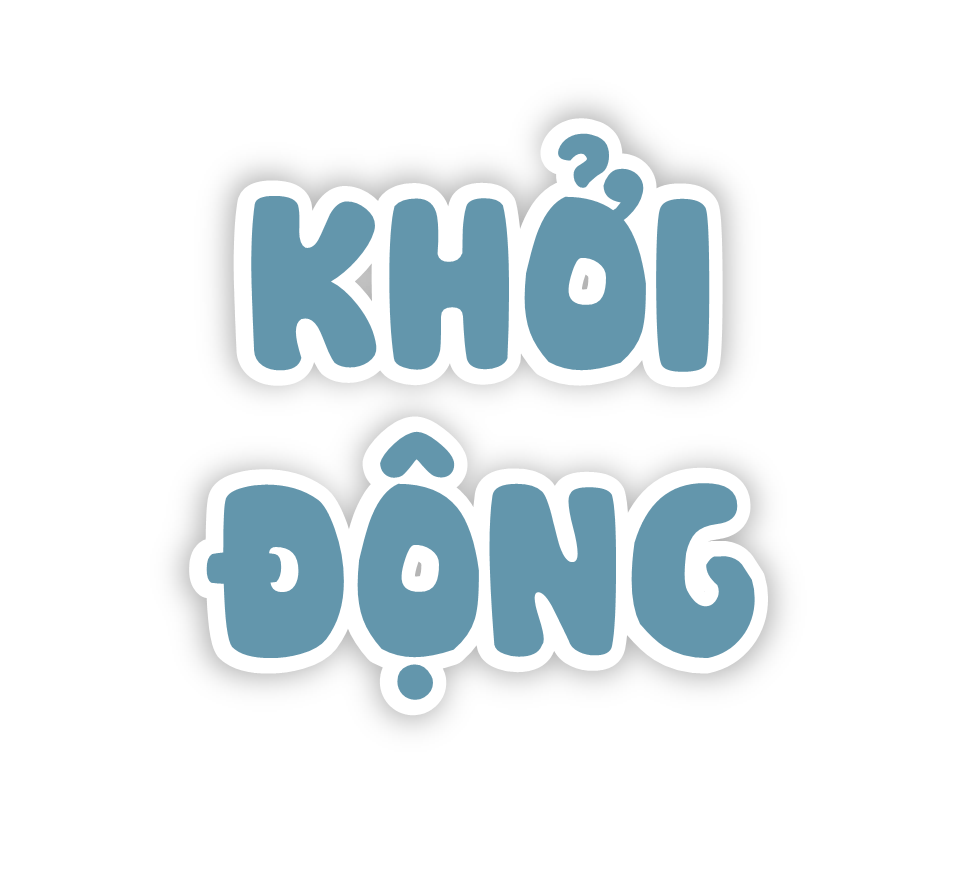 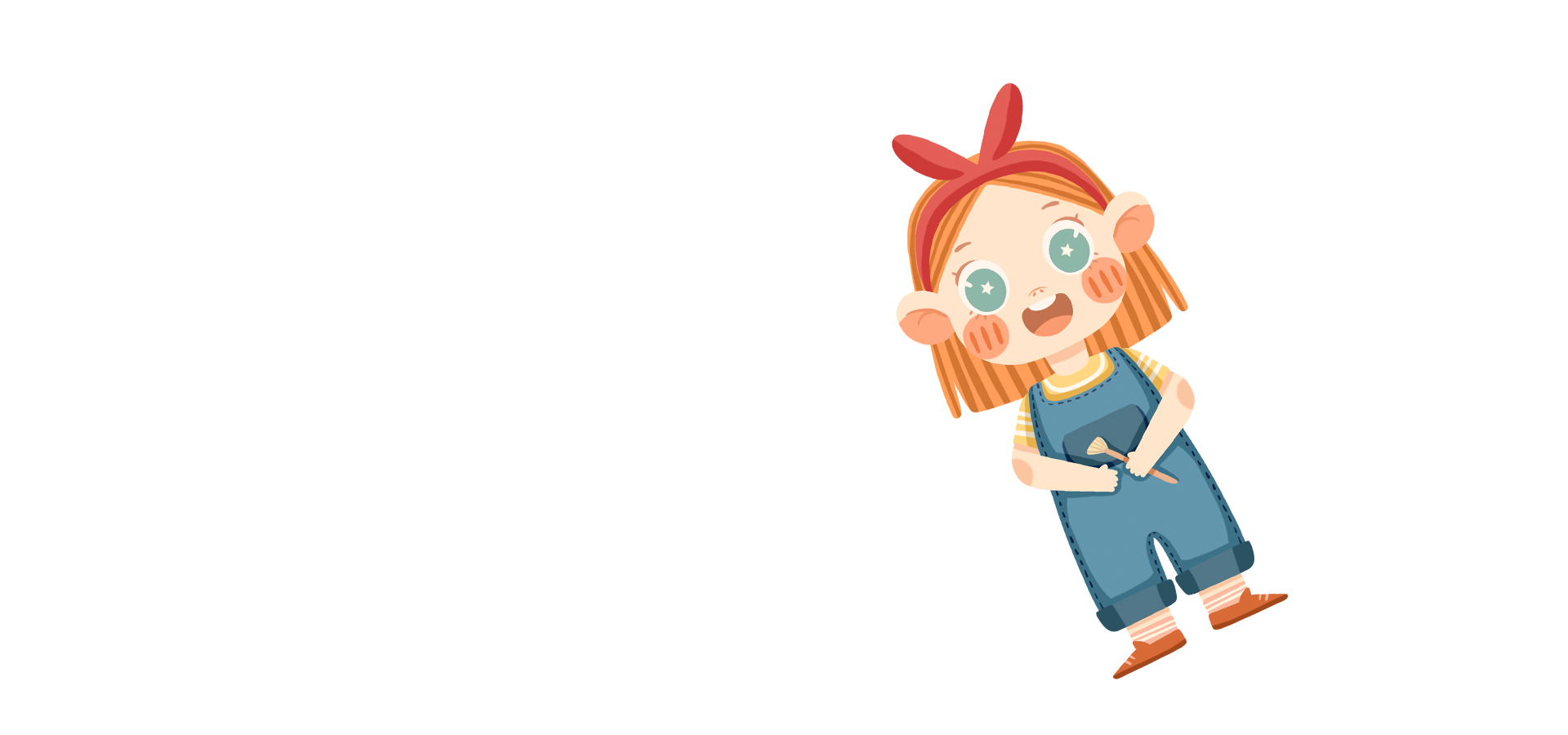 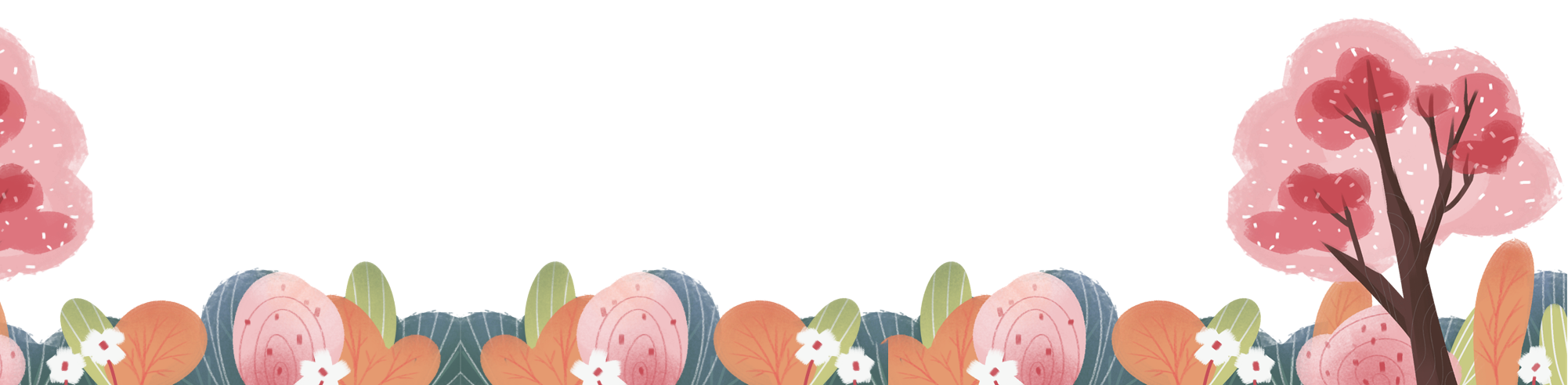 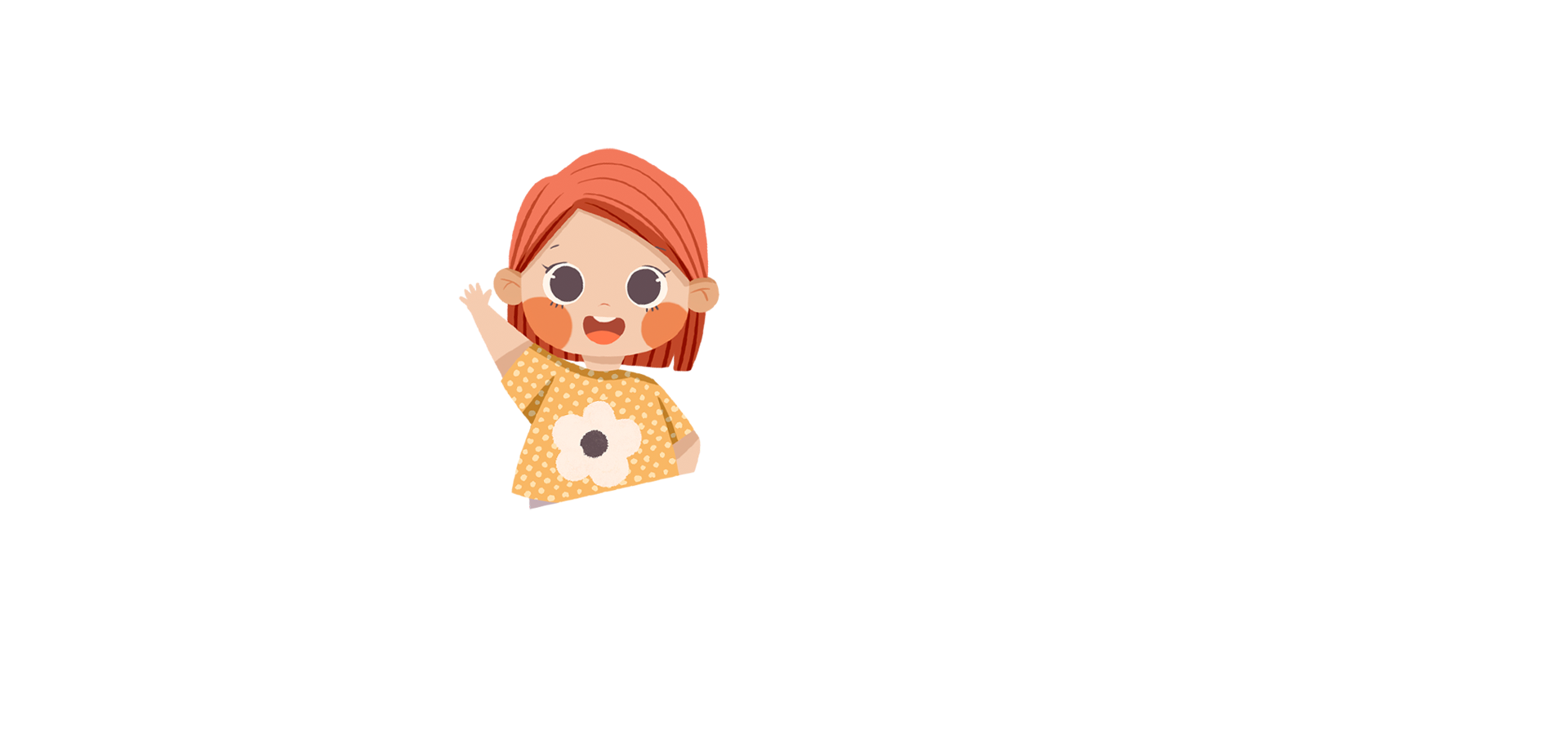 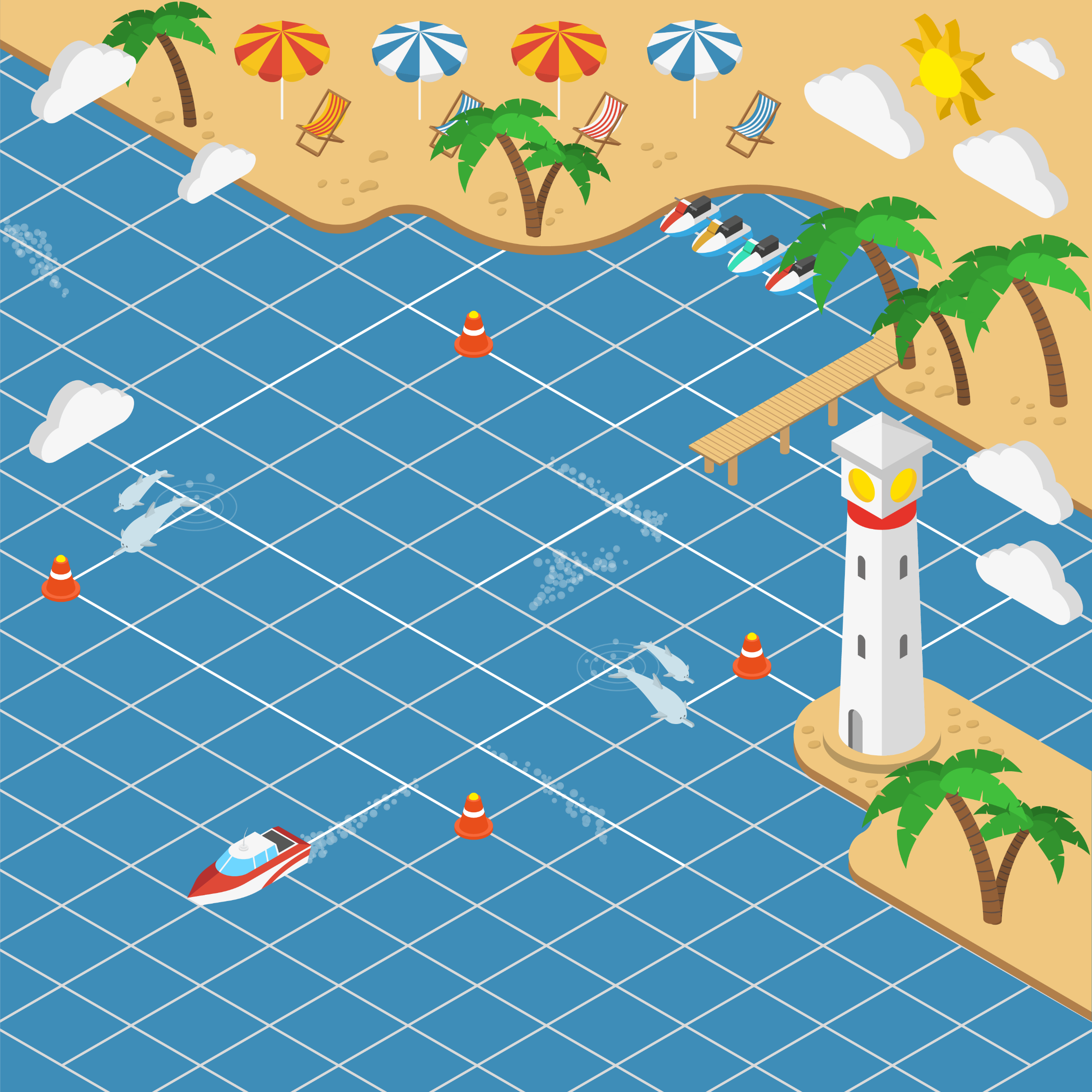 ĐƯA THUYỀN VỀ CẢNG
ĐƯA THUYỀN VỀ CẢNG
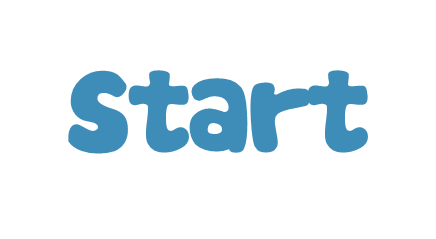 [Speaker Notes: Cơn bão lớn sắp đến, hãy giúp những con thuyền quay về cảng an toàn để tránh trú bão nhé!]
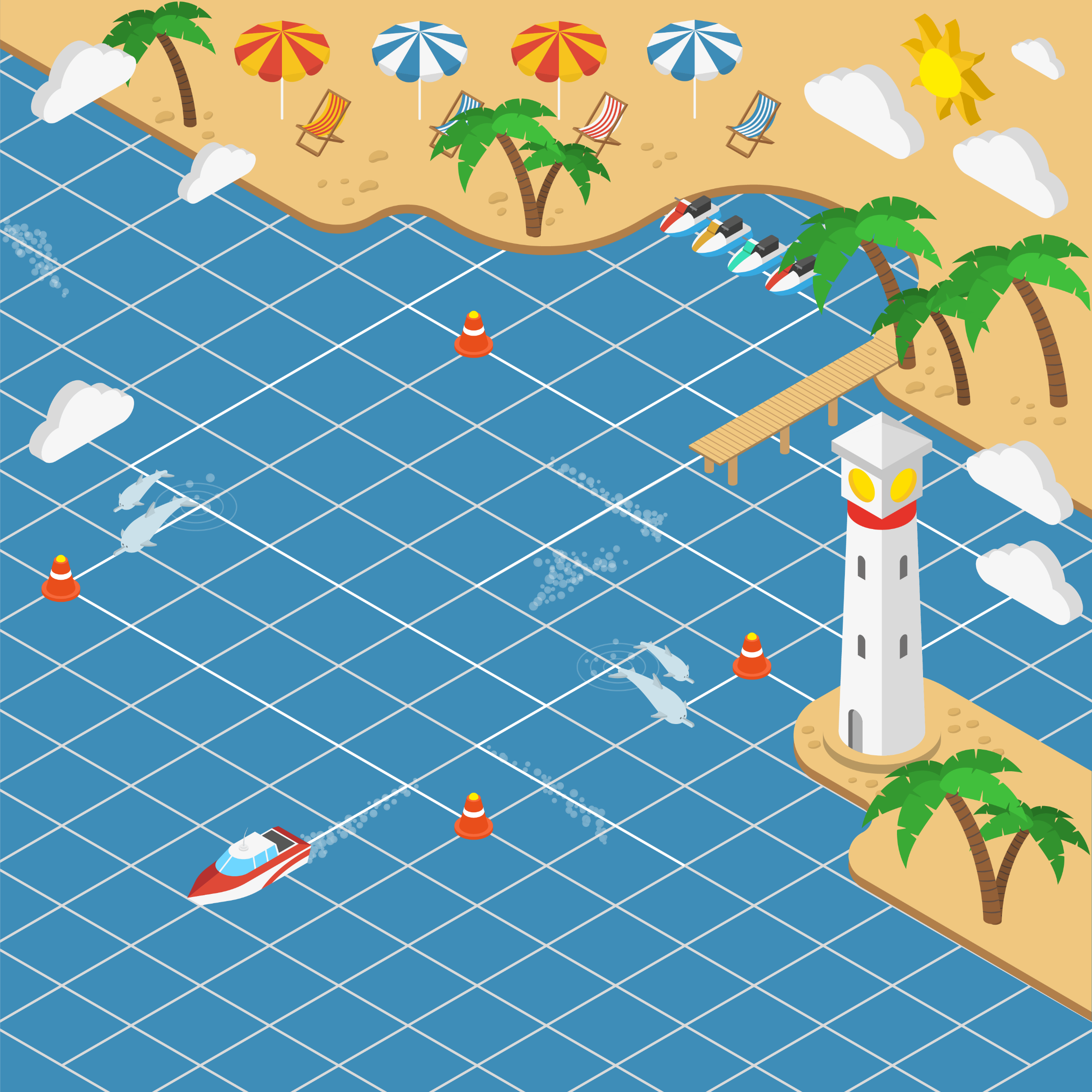 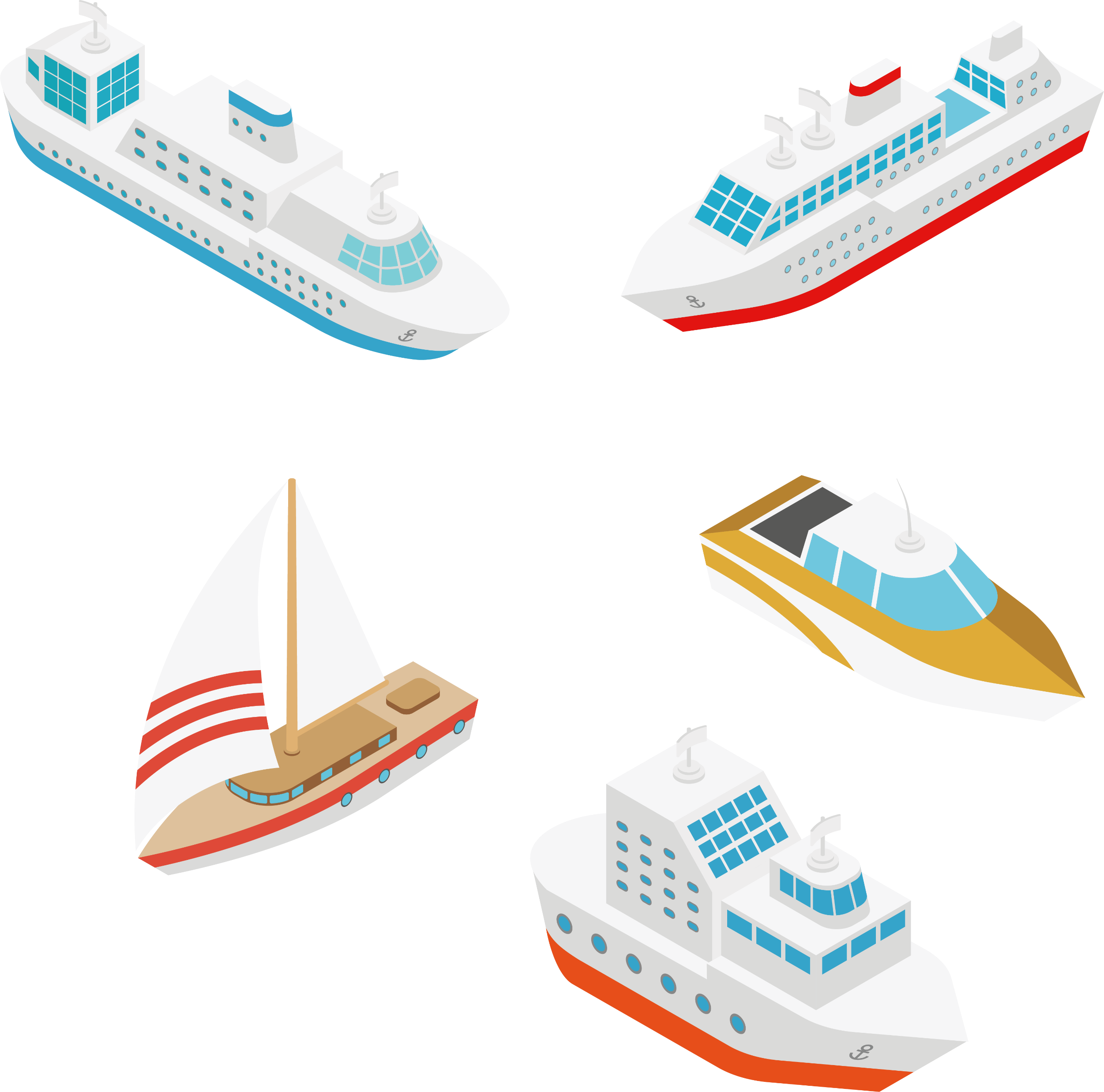 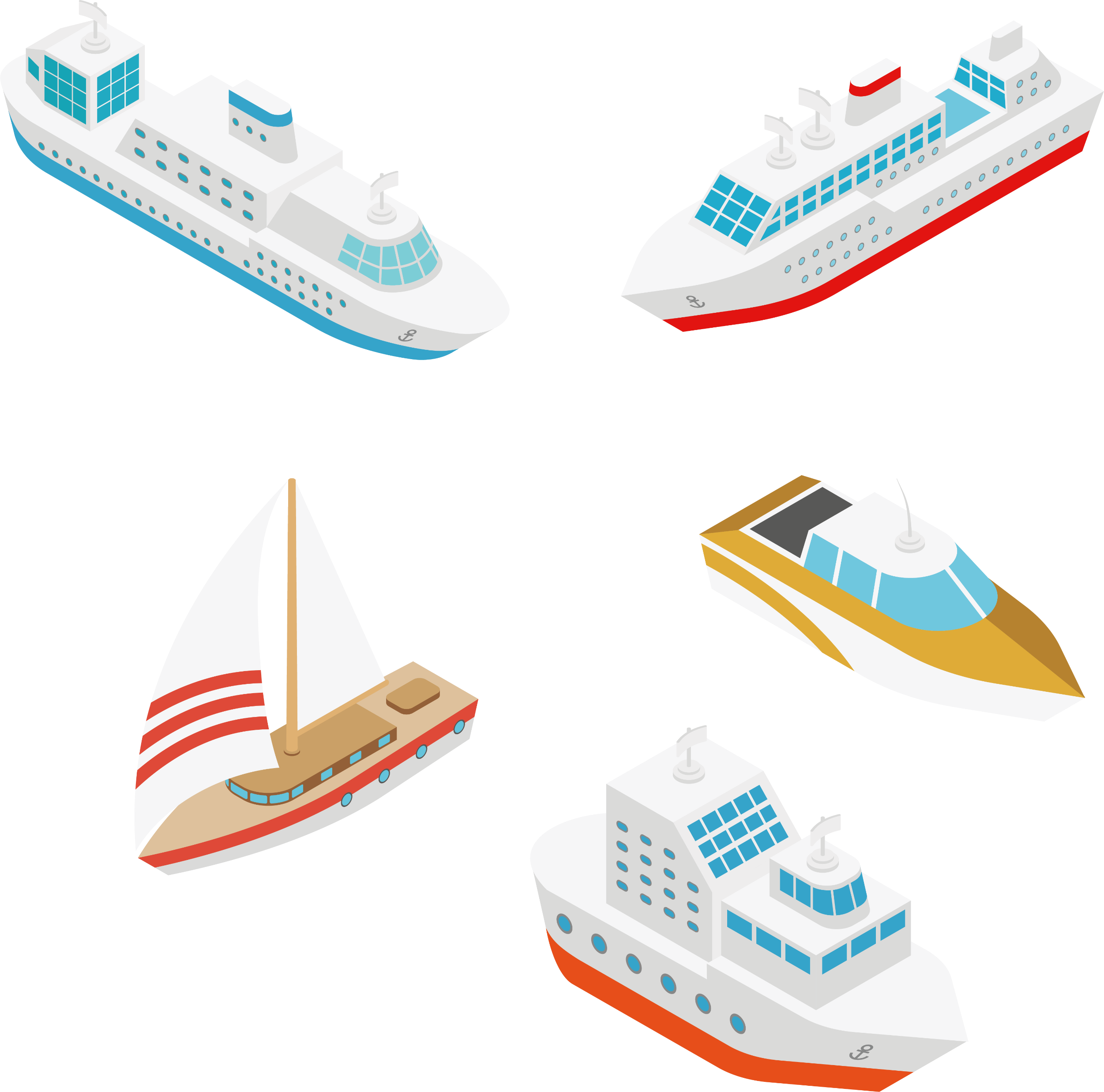 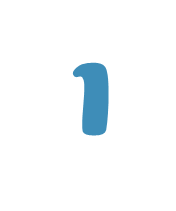 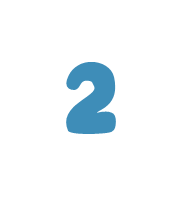 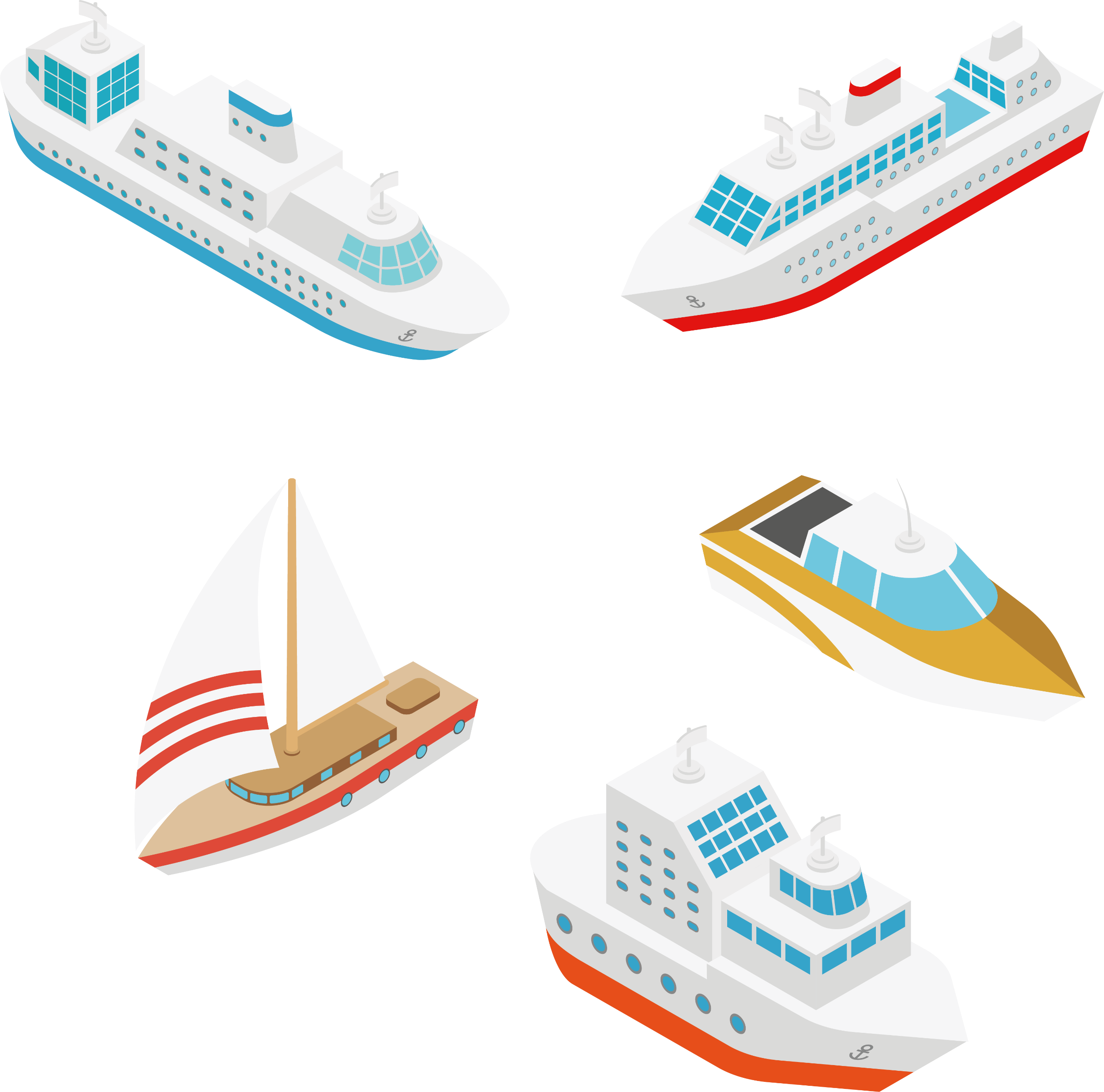 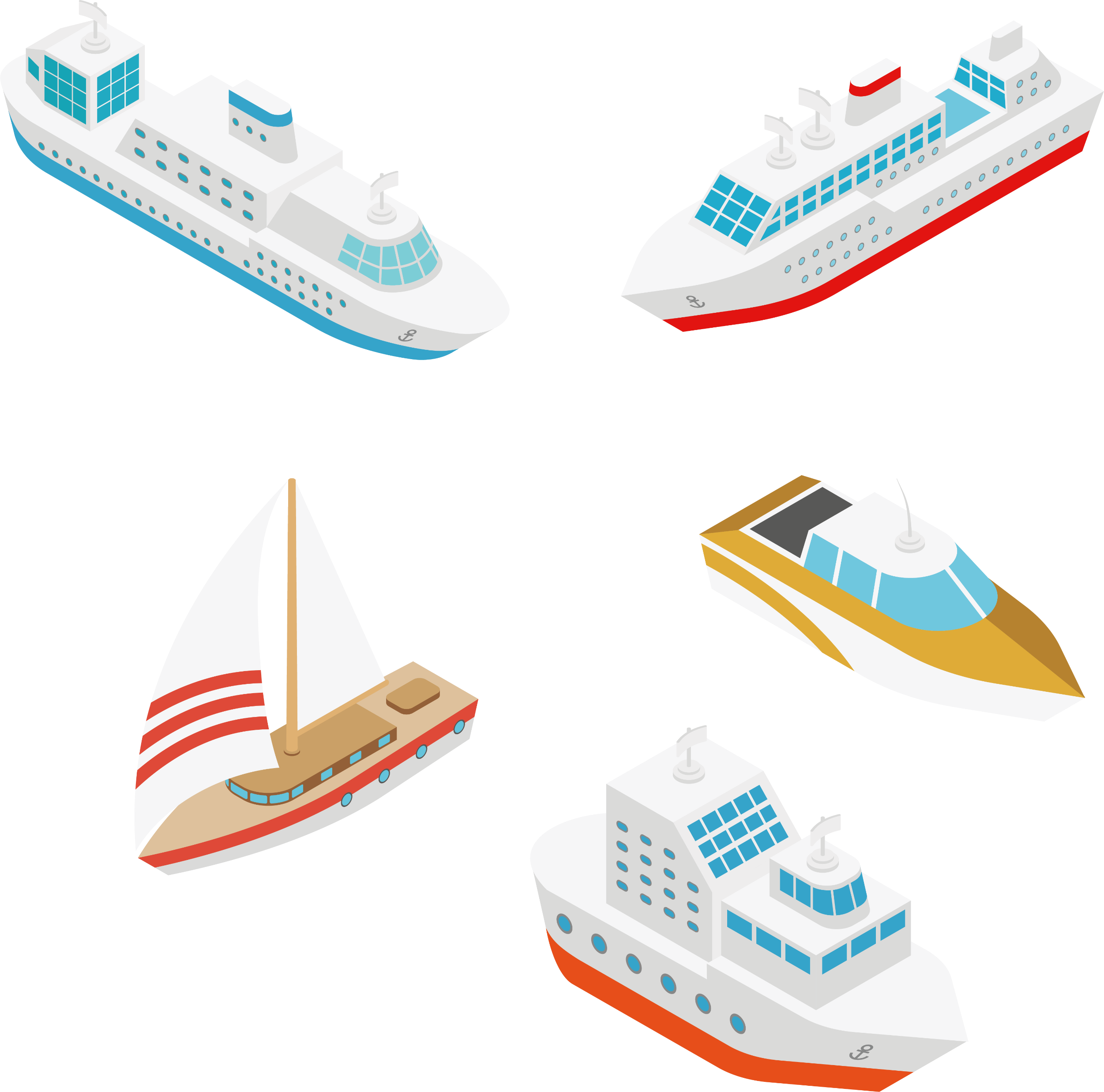 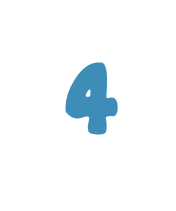 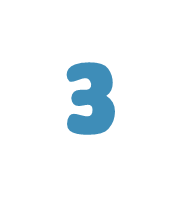 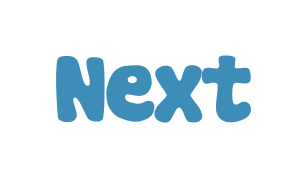 [Speaker Notes: Có 5 con thuyền cần sự trợ giúp của các bạn nhỏ, hãy click vào các con số đến đến với câu hỏi, trả lời được câu hỏi thì sẽ giúp thuyền về cảng an toàn nhé!Khi đã trả lời hết 5 câu hỉ, cick next để đưa thuyền về cảng]
1.  Muốn tính diện tích hình vuông ta làm thế nào?
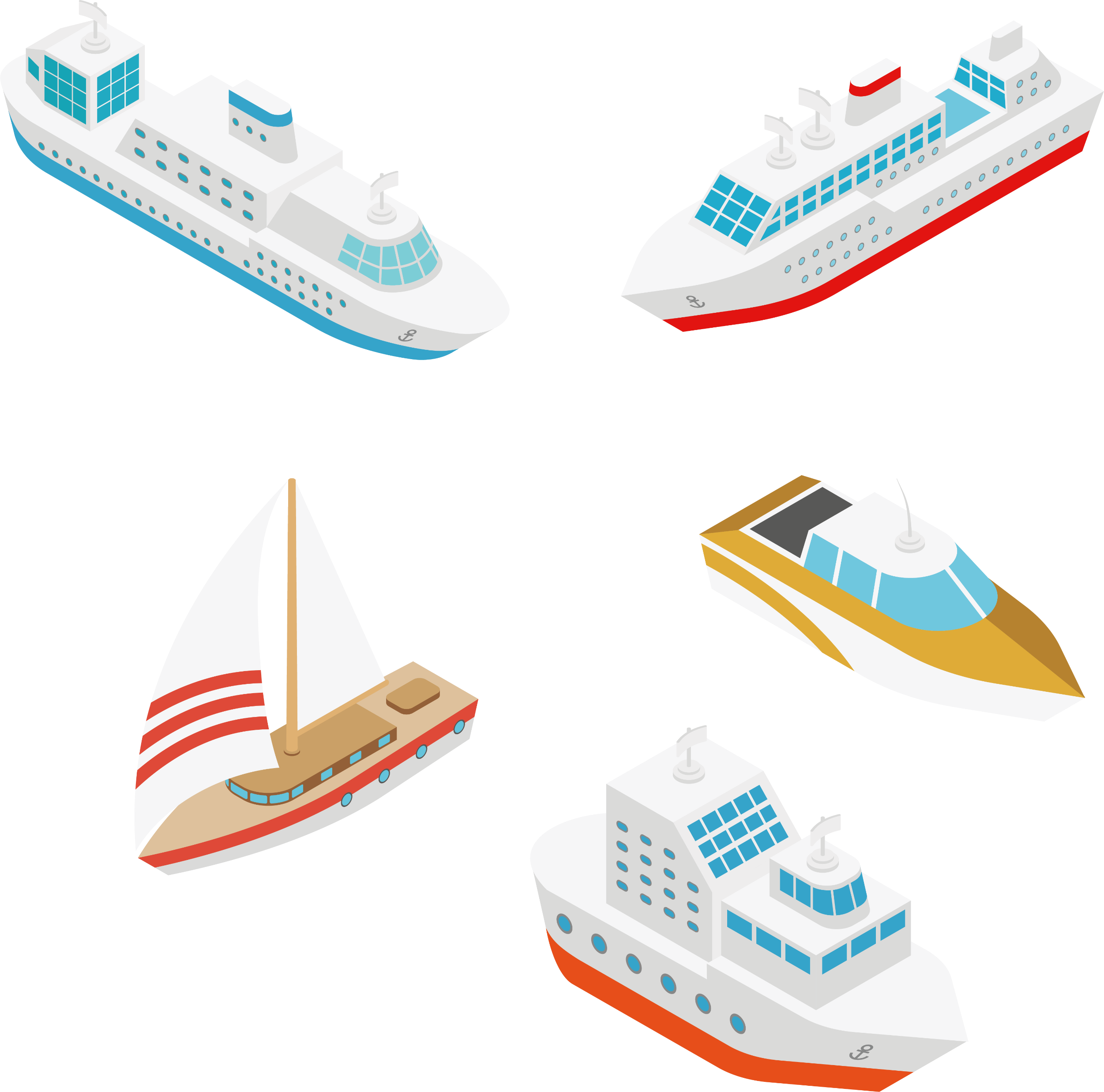 Muốn tính diện tích hình vuông ta lấy cạnh nhân cạnh (cùng một đơn vị đo)
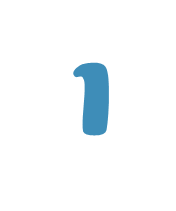 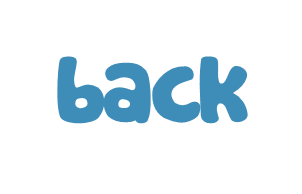 2. Muốn tính diện tích hình chữ nhật ta làm thế nào?
Muốn tính diện tích hình chữ nhật ta lấy chiều dài nhân với chiều rộng (cùng một đơn vị đo)
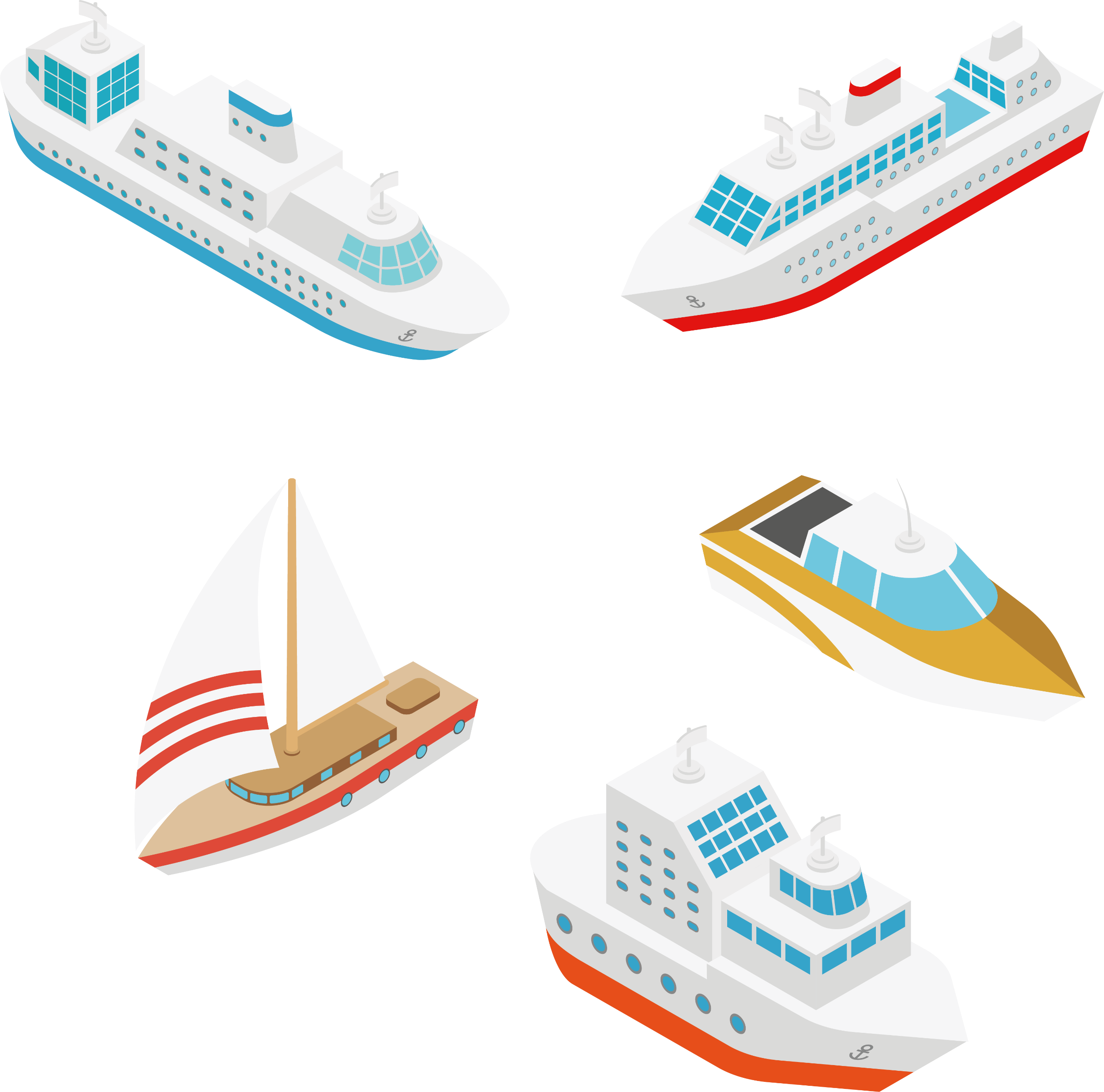 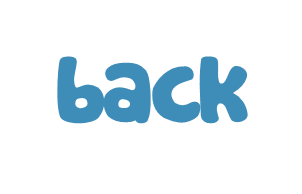 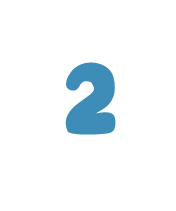 3
3. Hình vuông có cạnh 4 cm thì diện tích bằng bao nhiêu?
Diện tích bằng 16 cm2
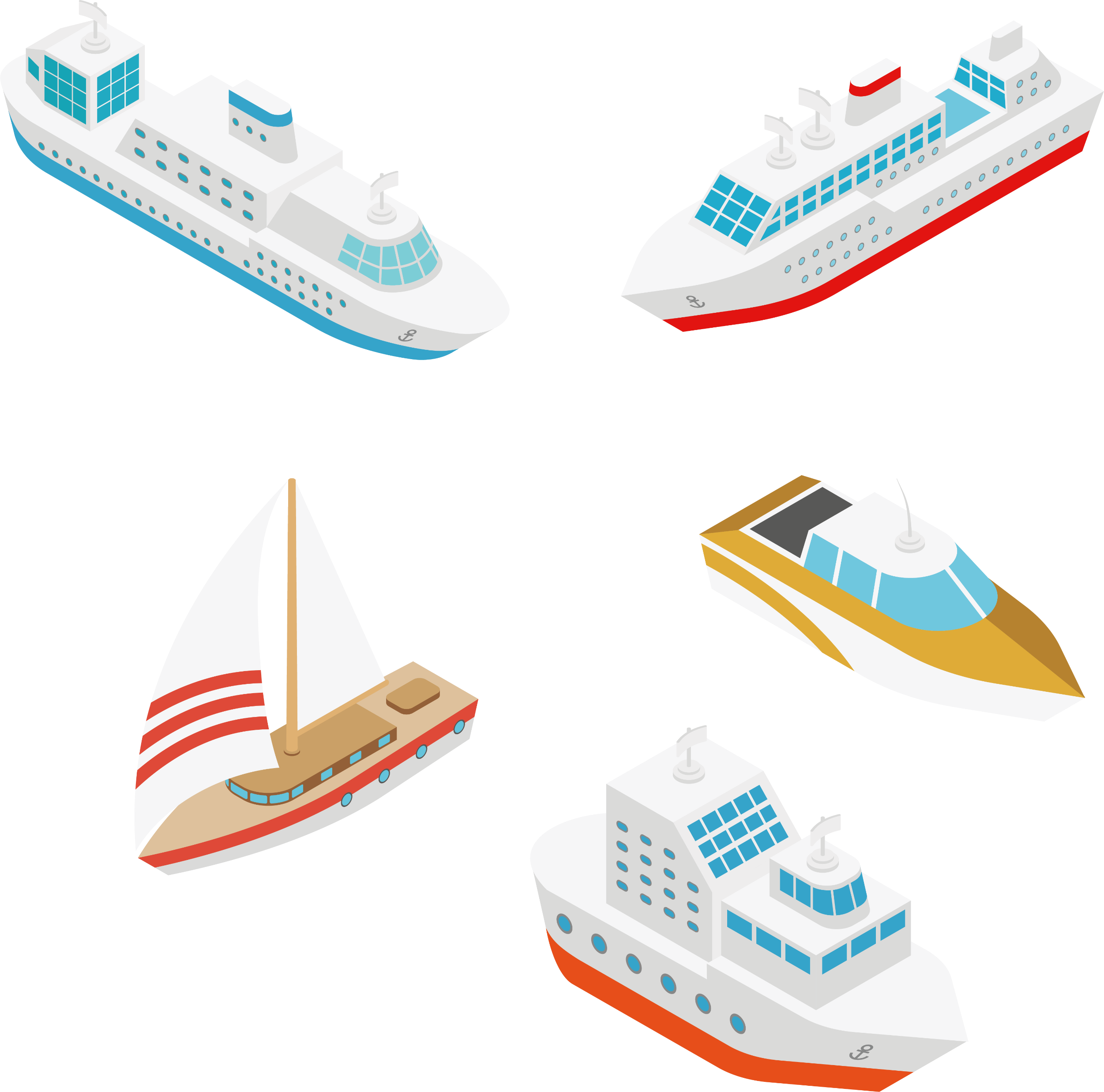 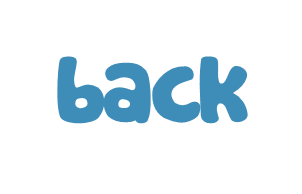 4
4. Hình chữ nhật có chiều dài 6 cm và chiều rộng 4 cm thì diện tích bằng bao nhiêu?
Diện tích bằng 24 cm2
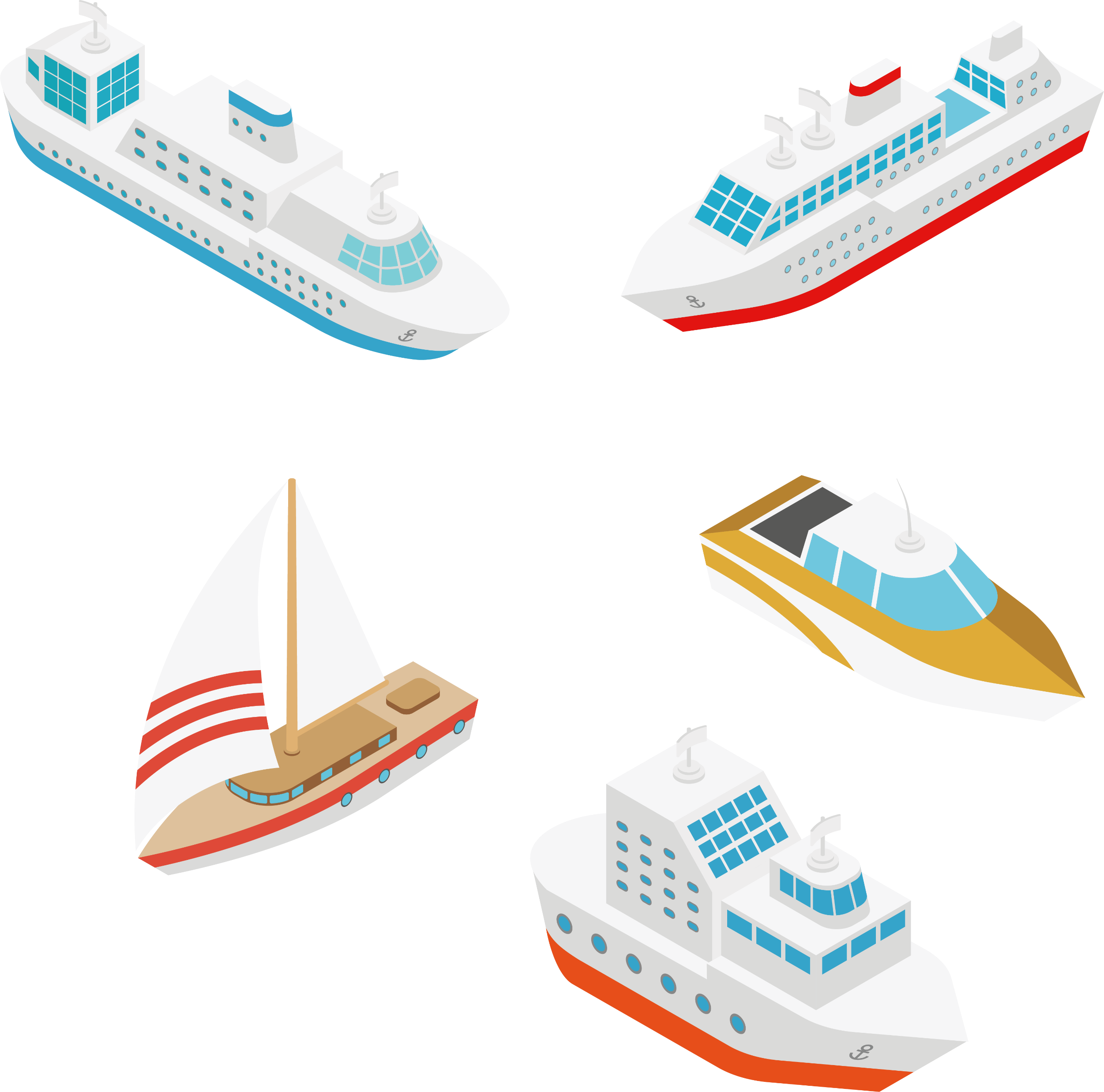 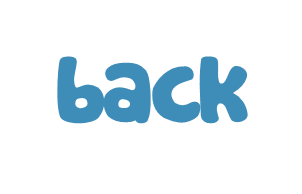 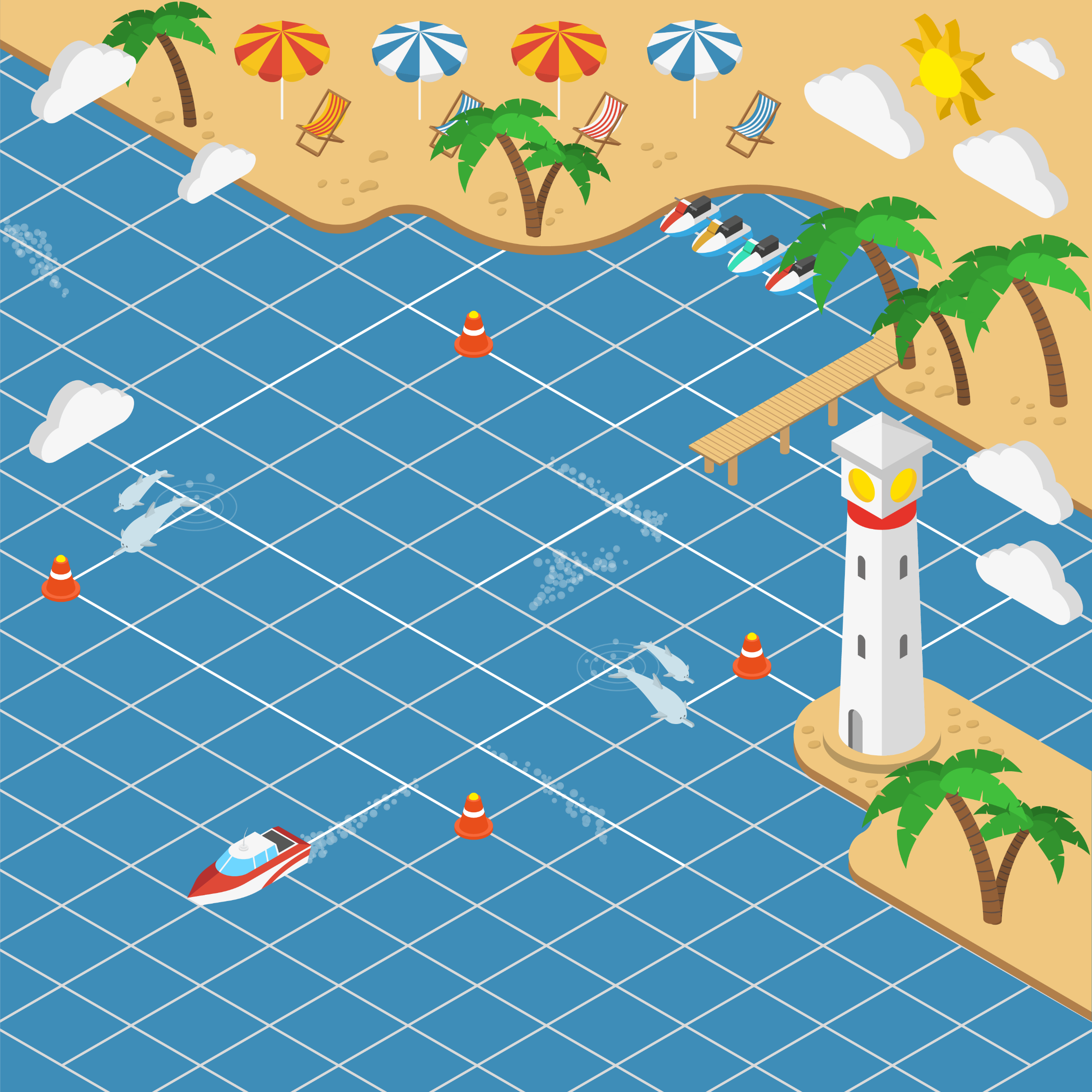 ĐƯA THUYỀN VỀ CẢNG
THÀNH CÔNG!
ĐƯA THUYỀN VỀ CẢNG
THÀNH CÔNG!
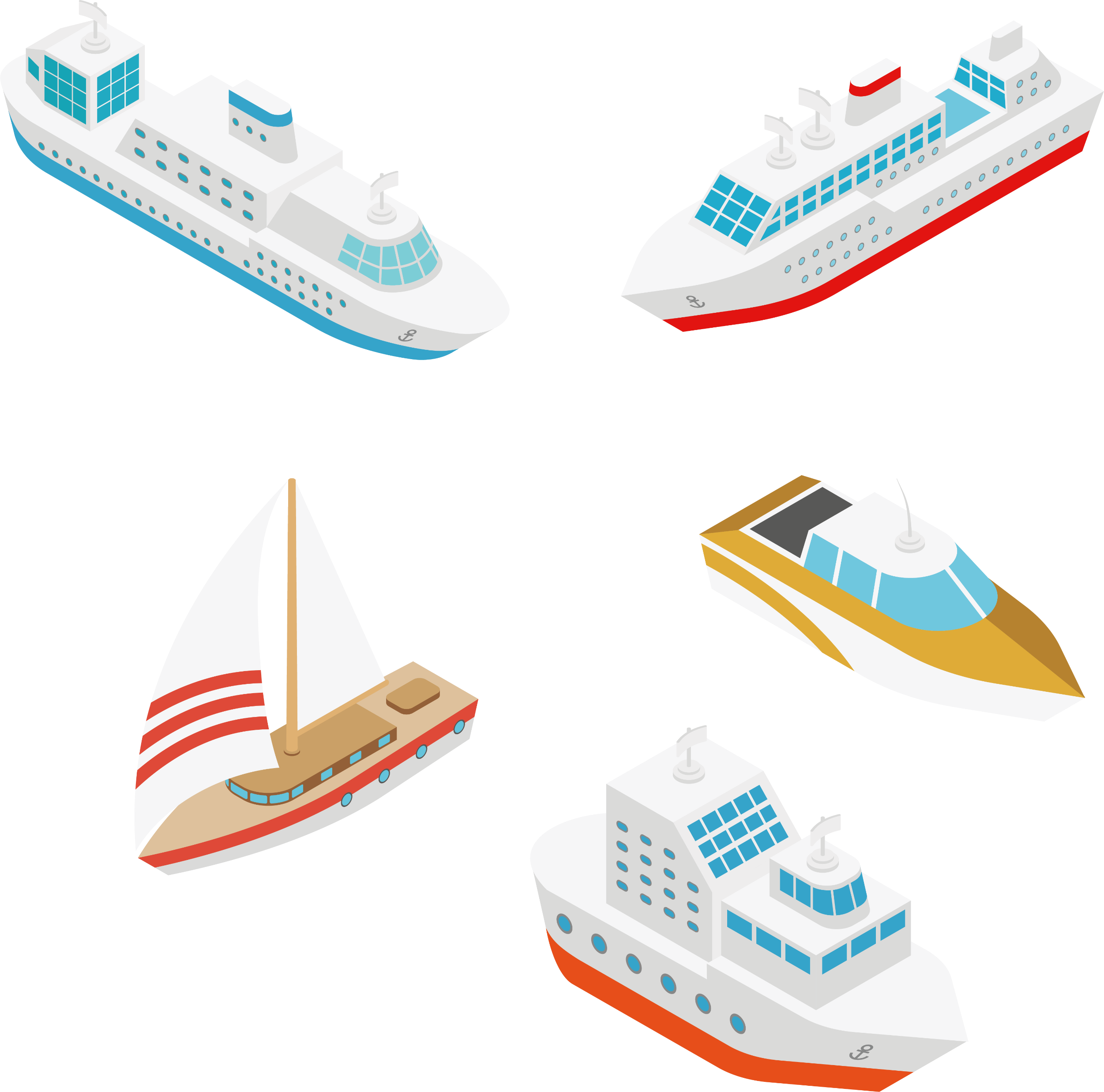 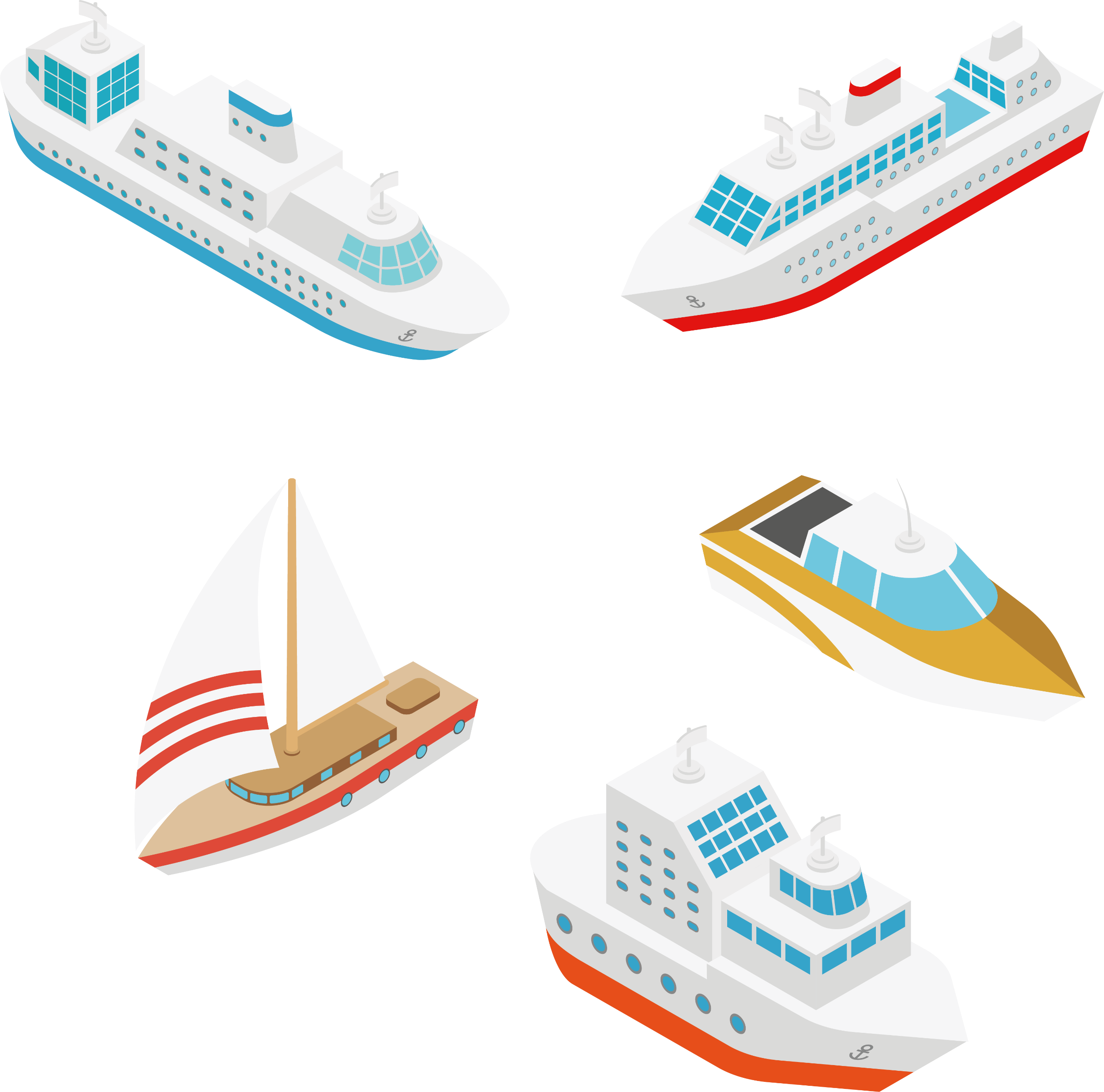 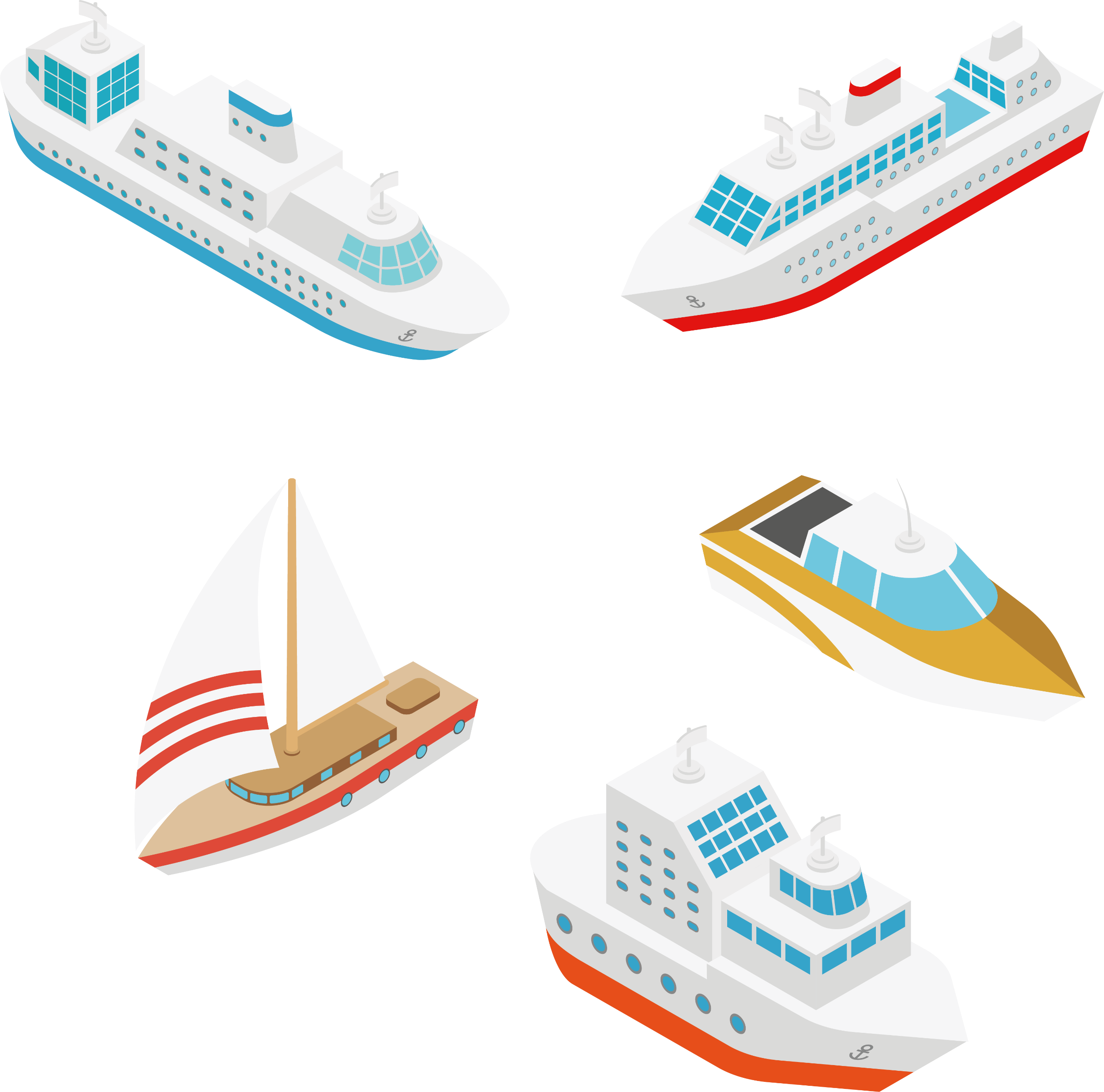 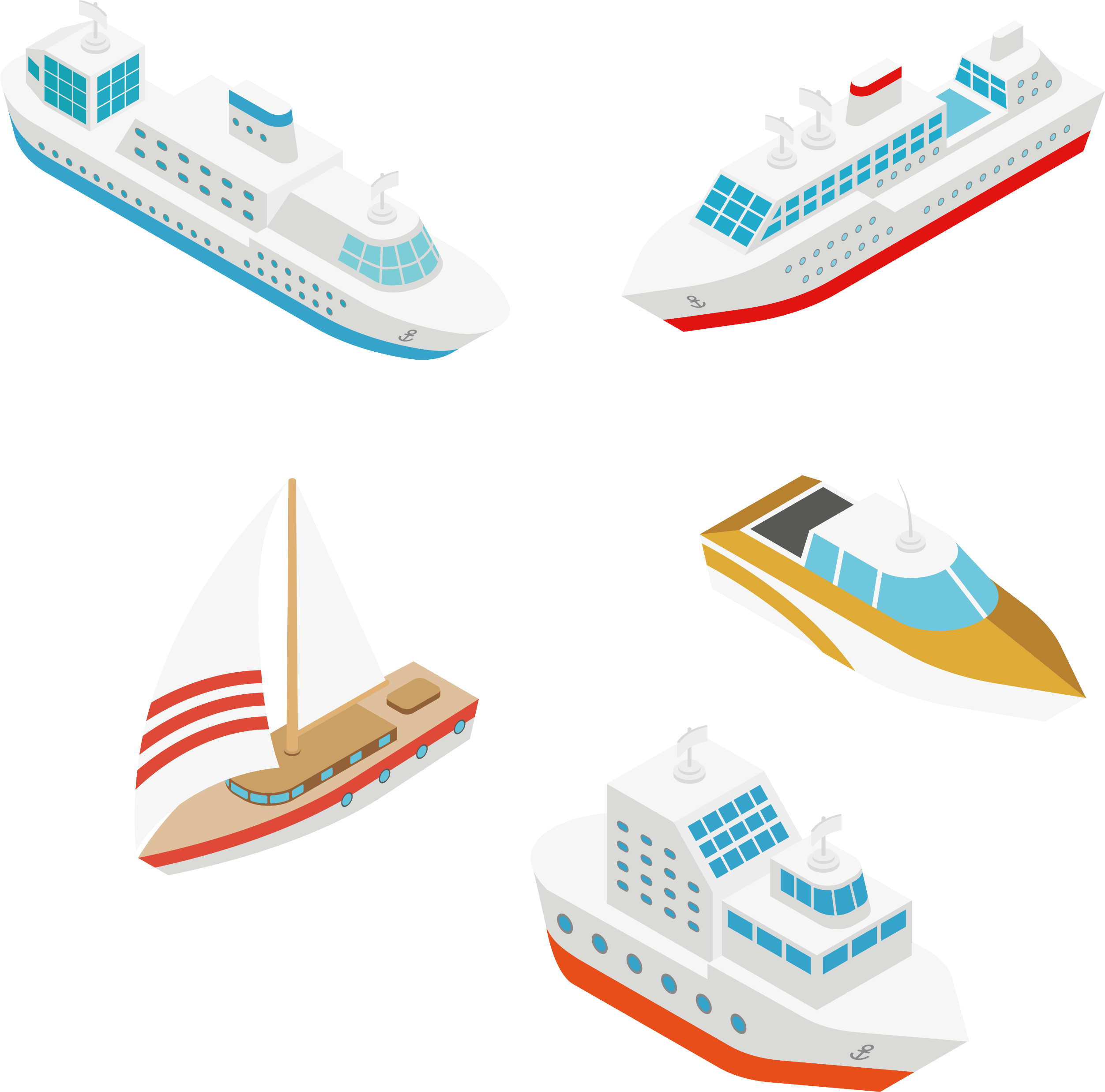 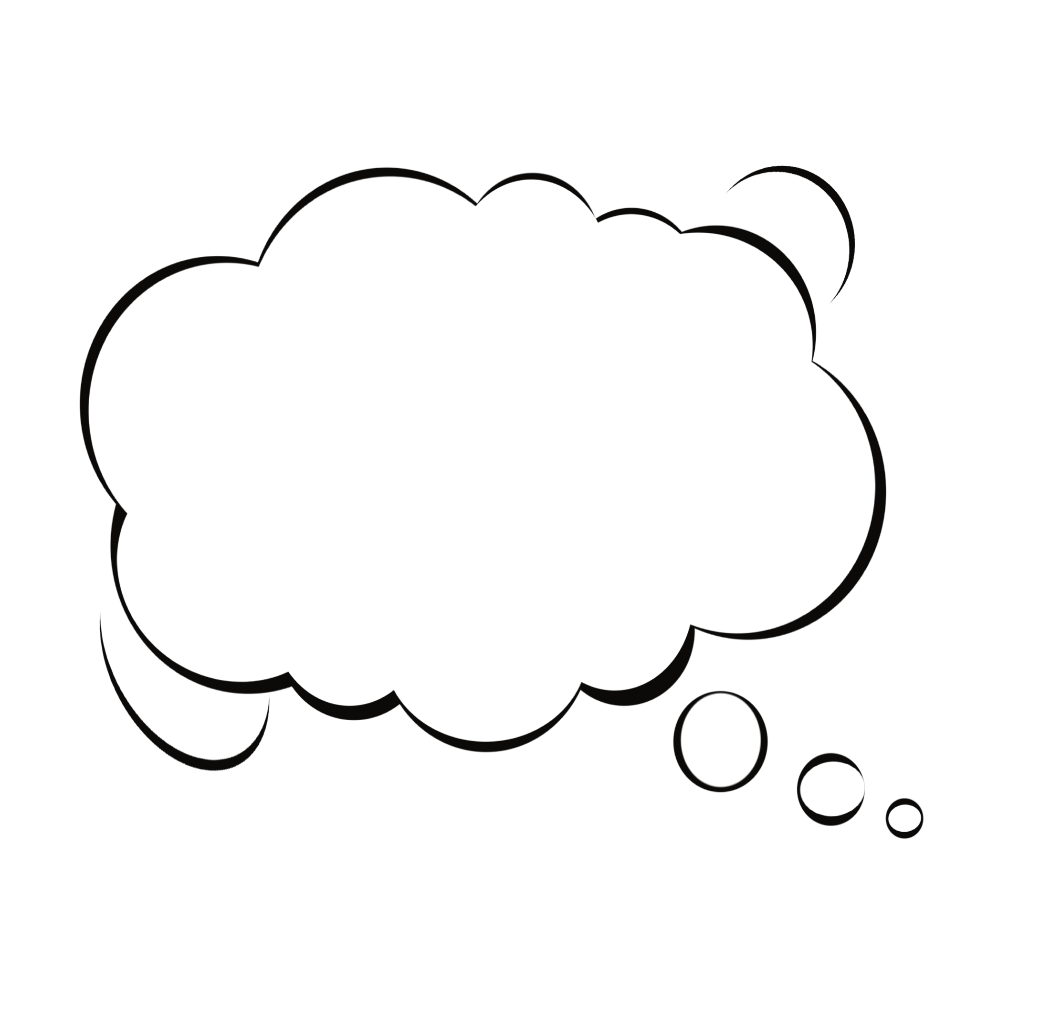 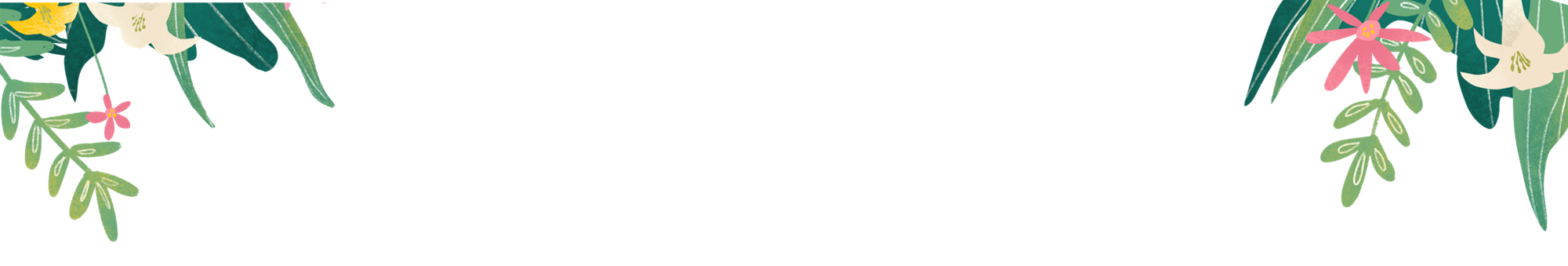 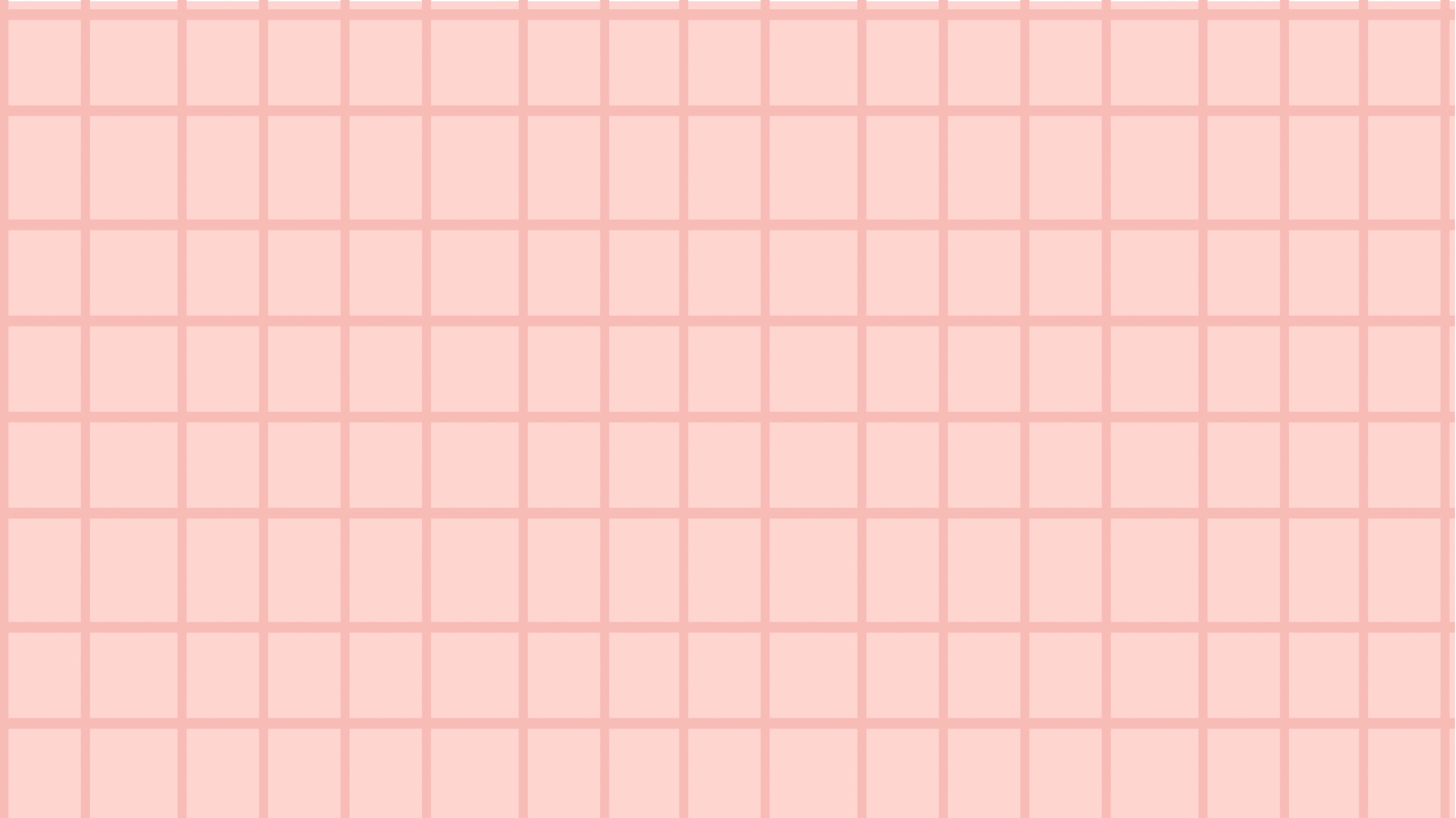 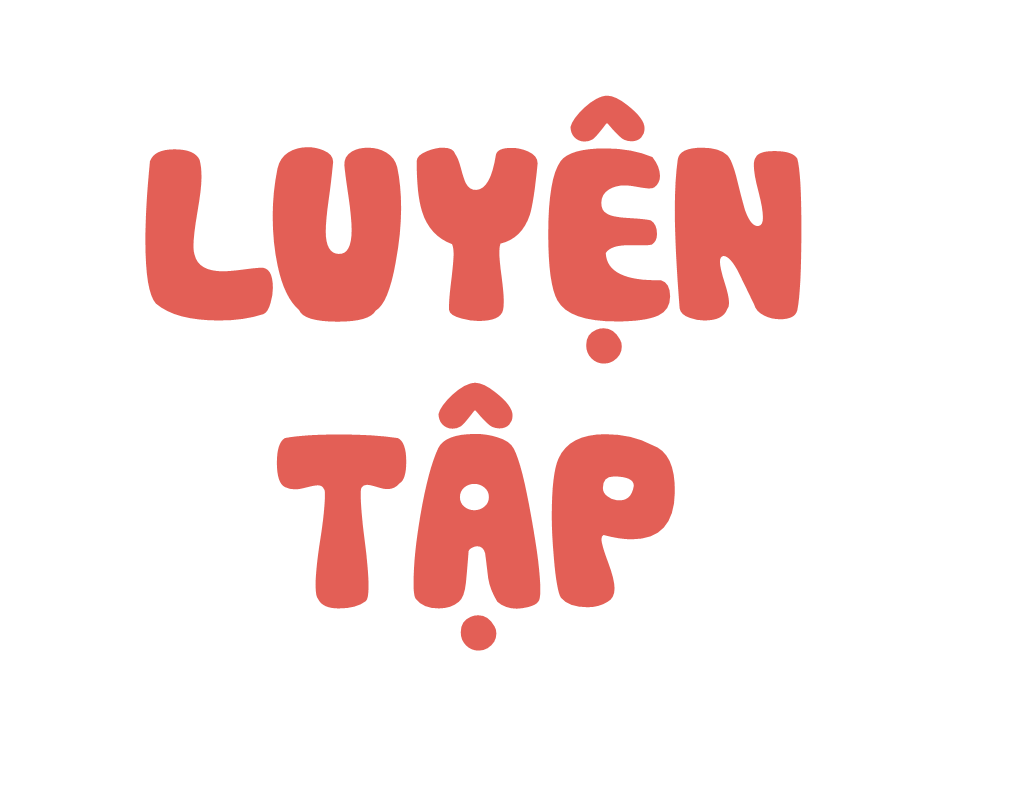 LUYỆN TẬP
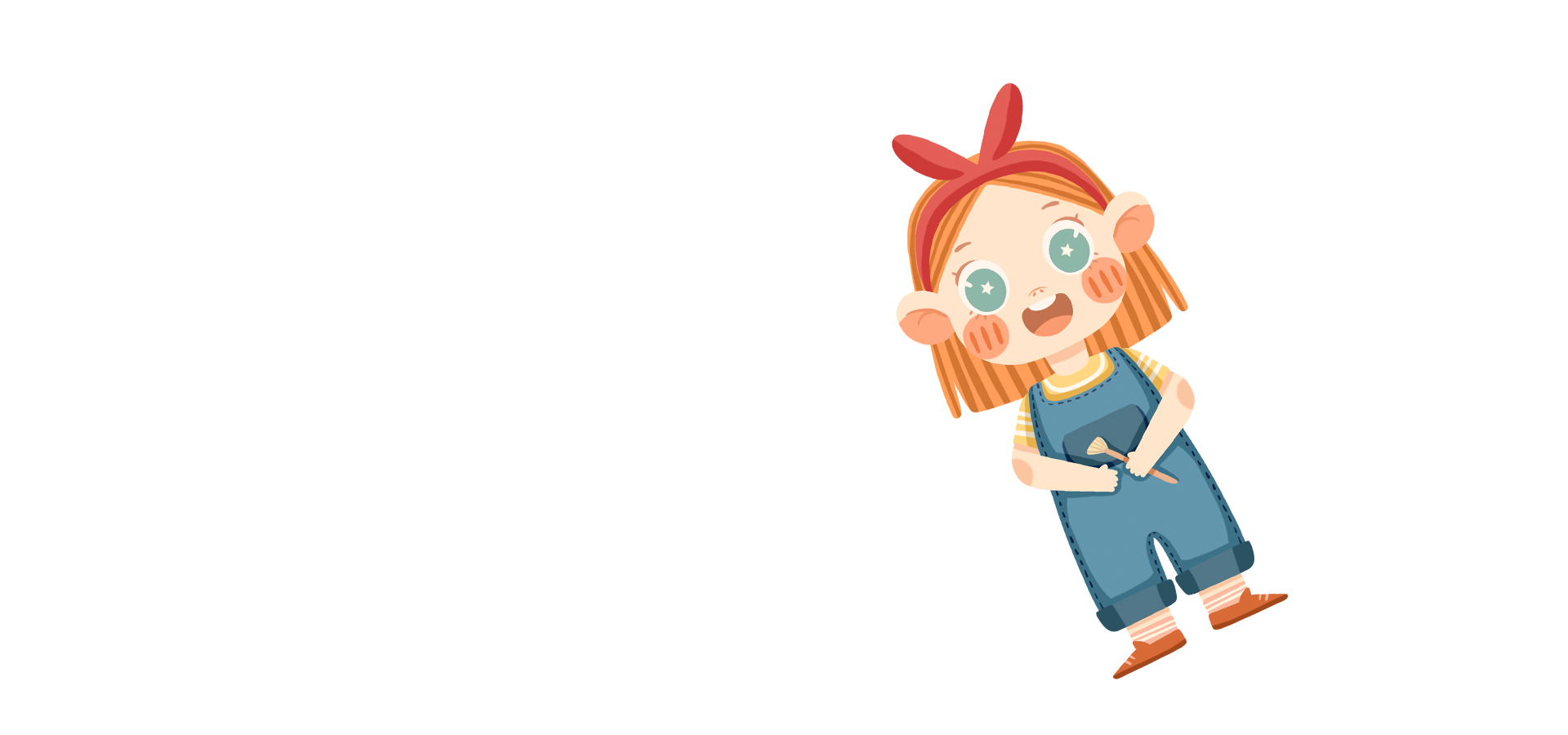 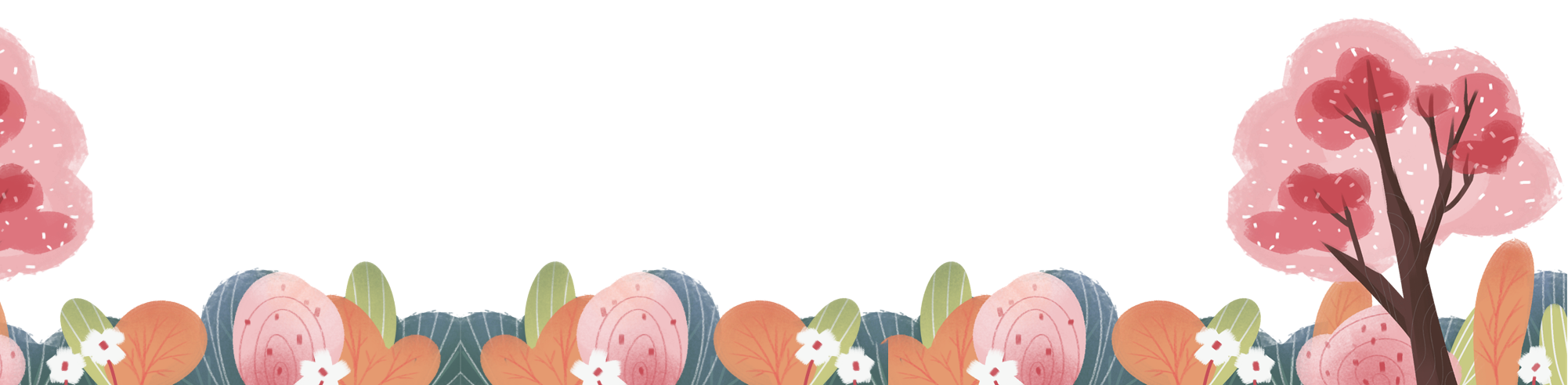 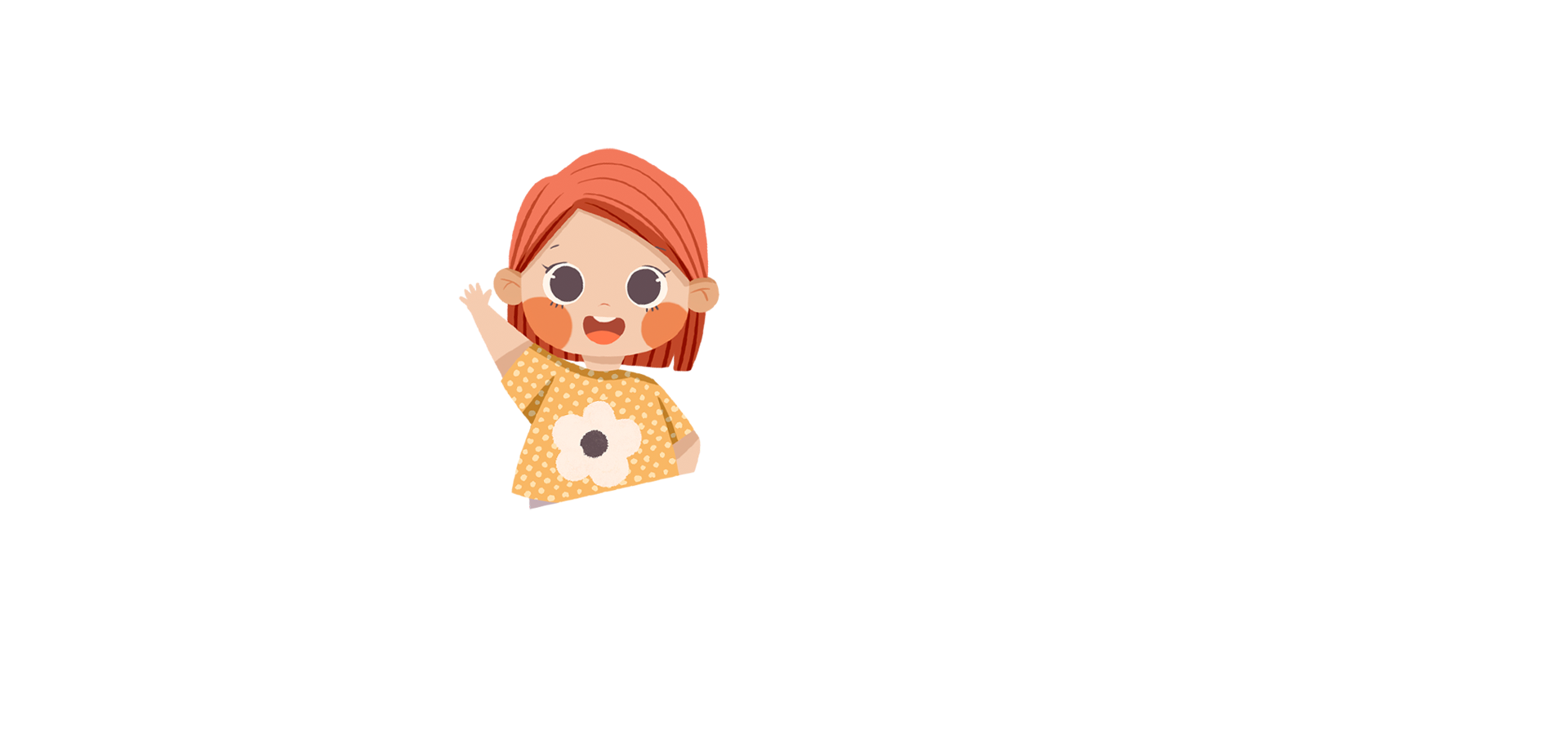 a) Tính diện tích hình vuông có cạnh 9 cm.
b) Tính diện tích hình chữ nhật có chiều dài 9 cm và chiều rộng 6 cm.
1
Bài giải:
a) Diện tích hình vuông là:
9 x 9 = 81 (cm2)
b) Diện tích hình chữ nhật là:
9 x 6 = 54 (cm2)
Đáp số: a) 81 cm2;
             b) 54 cm2
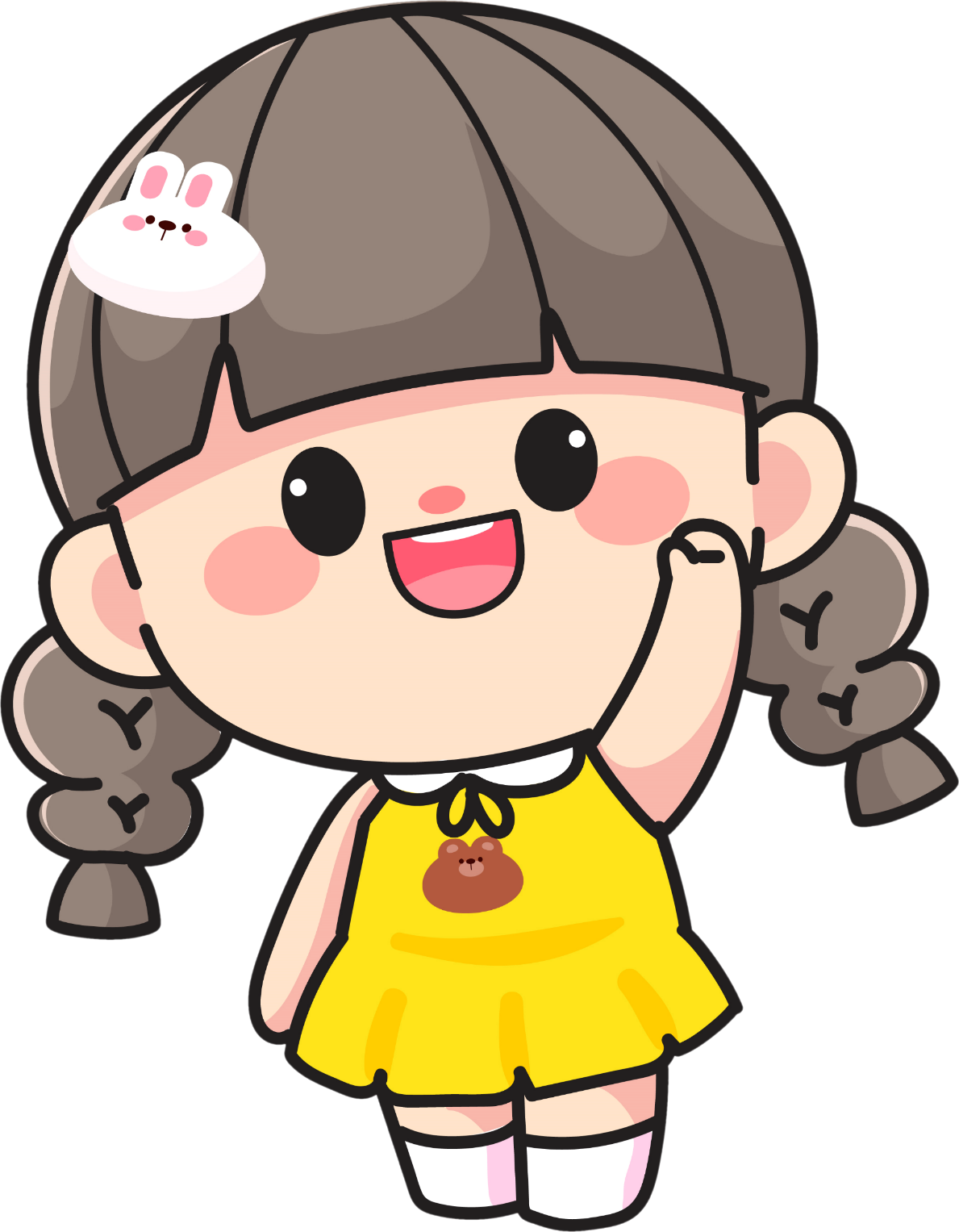 Một hình chữ nhật có chiều rộng 6cm, chiều dài gấp đôi chiều rộng. Tính diện tích hình chữ nhật đó.
2
Bài giải:
Chiều dài của hình chữ nhật là:
6 x 2 = 12 (cm)
Diện tích của hình chữ nhật là:
12 x 6  = 72 (cm2)
Đáp số: 72 cm2
Tóm tắt:
6 cm
Chiều rộng
Chiều dài
... cm
Diện tích: …cm2 ?
Việt cắt được các miếng bìa như hình dưới đây. Hai miếng bìa nào có diện tích bằng nhau?
3
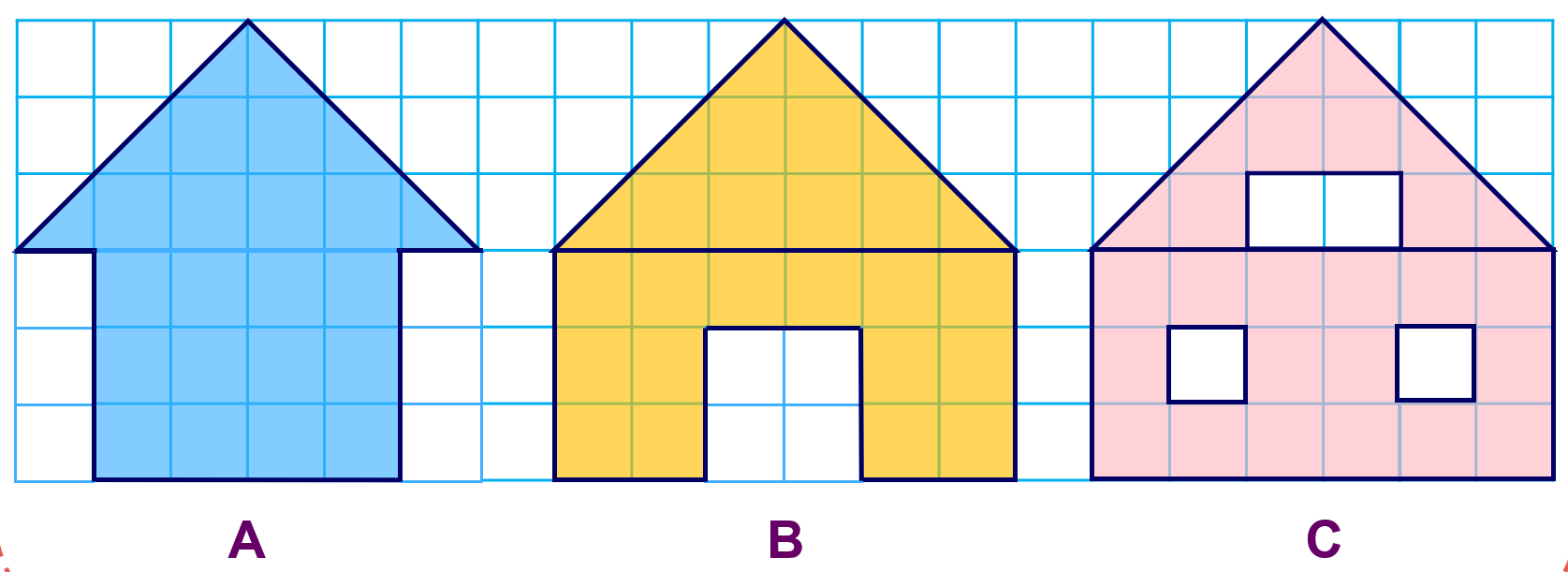 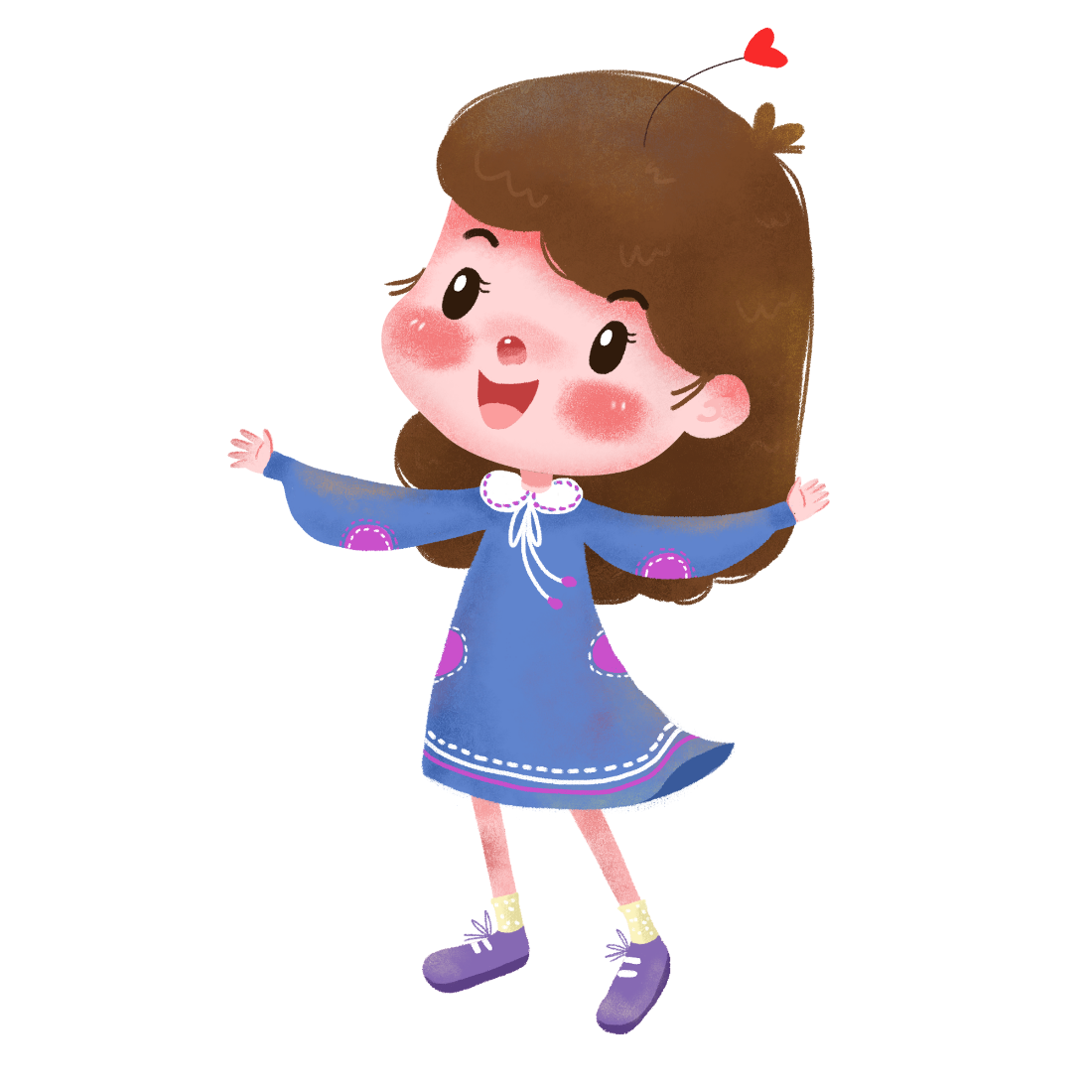 Miếng bìa A cắt đi 6 ô vuông
?
Vậy miếng bìa B và C có diện tích bằng nhau.
?
?
Miếng bìa B cắt đi 4 ô vuông
?
Miếng bìa C cắt đi 4 ô vuông
?
A
B
C
4
Một võ đài hình vuông có chu vi 36 cm. Tính diện tích của võ đài đó.
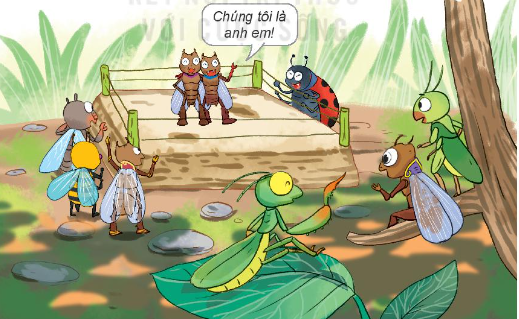 Bài giải:
Độ dài cạnh võ đài hình vuông là:
36 : 4 = 9 (cm)
Diện tích võ đài là:
9 x 9 = 81 (cm2)
Đáp số: 81 cm2
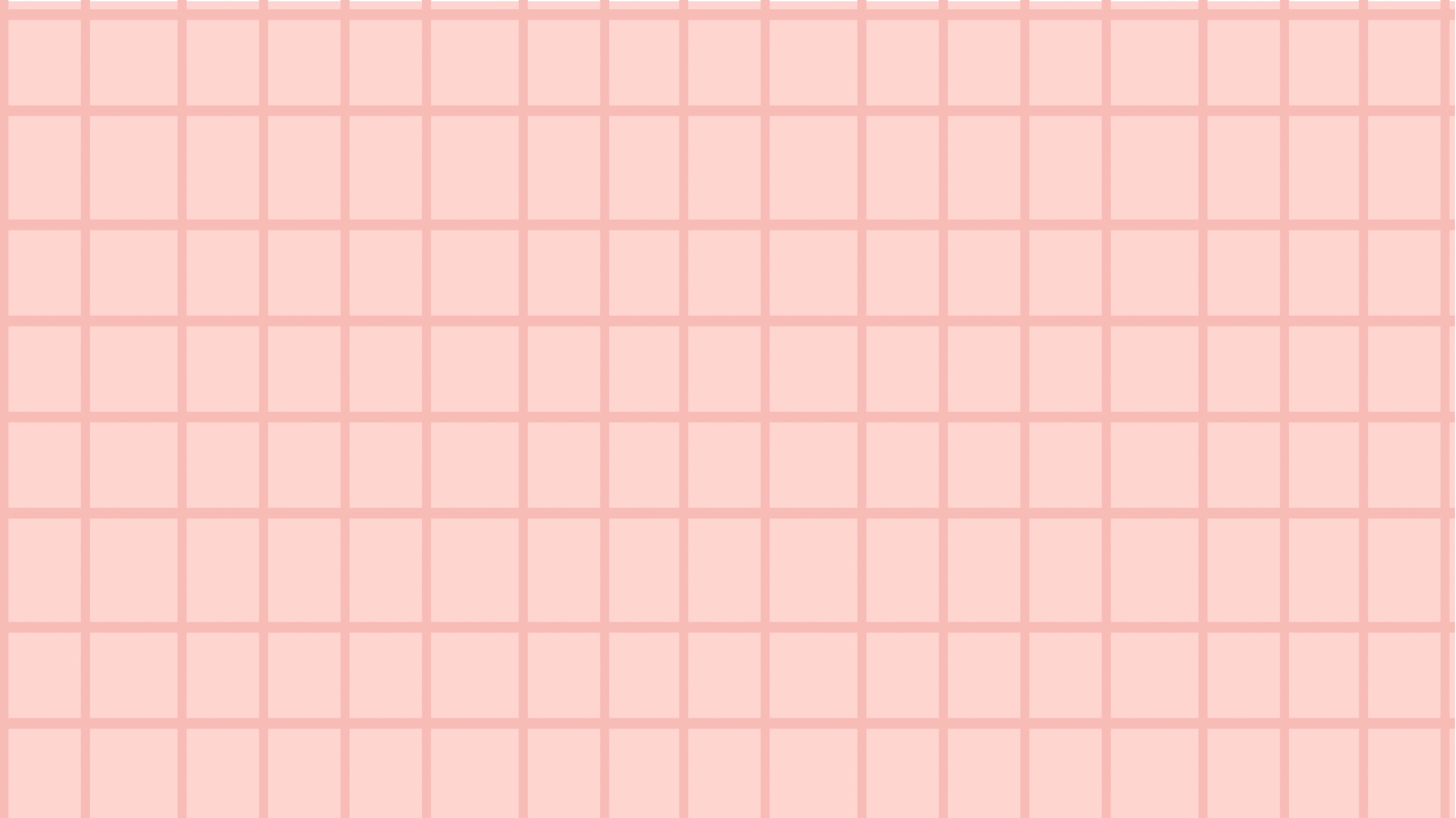 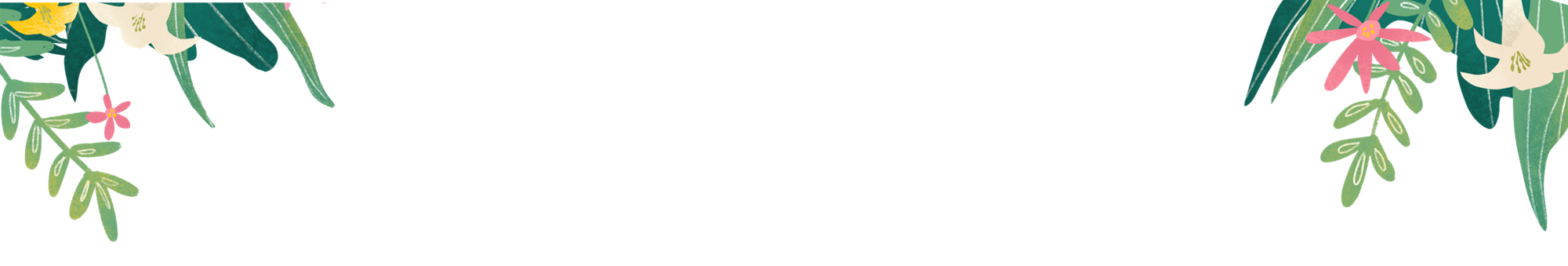 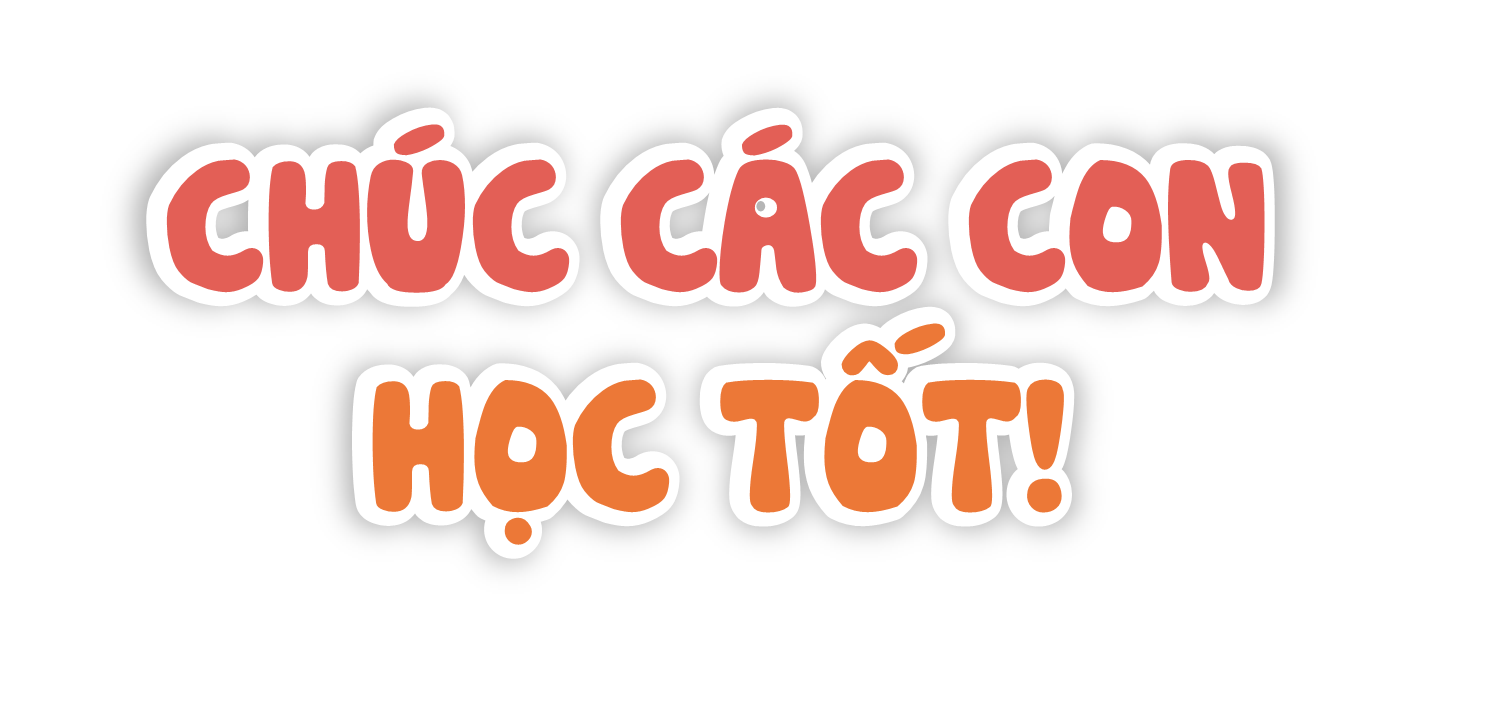 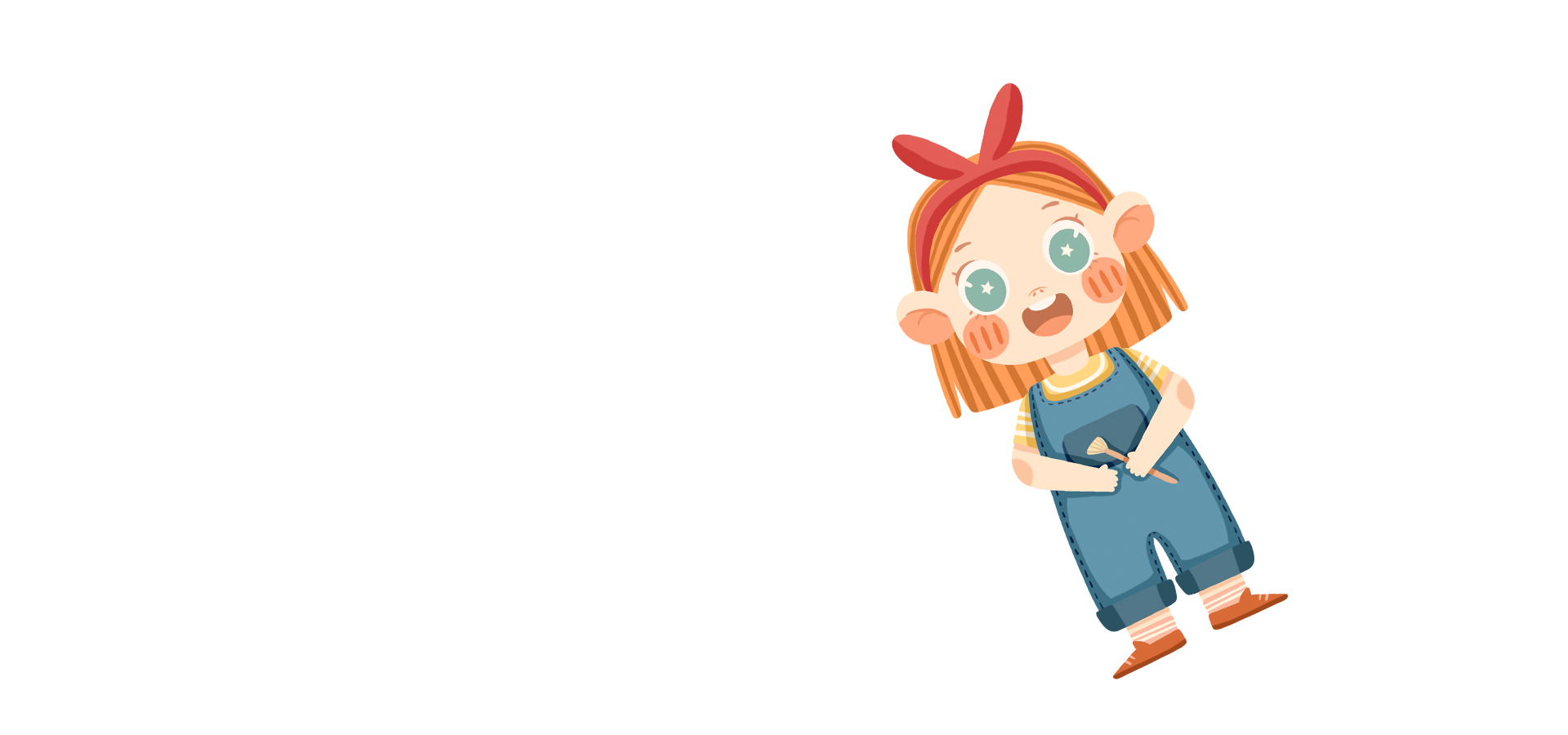 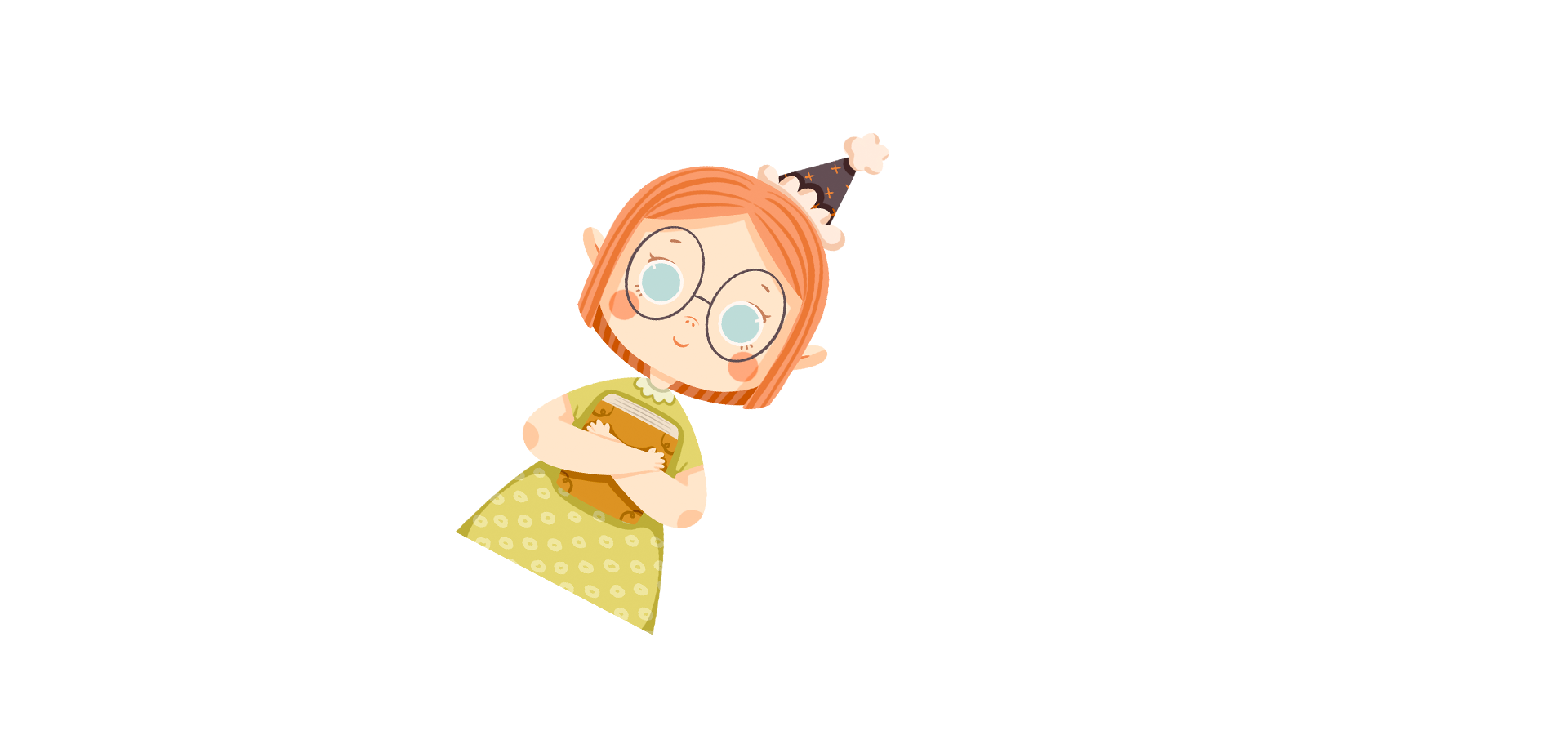 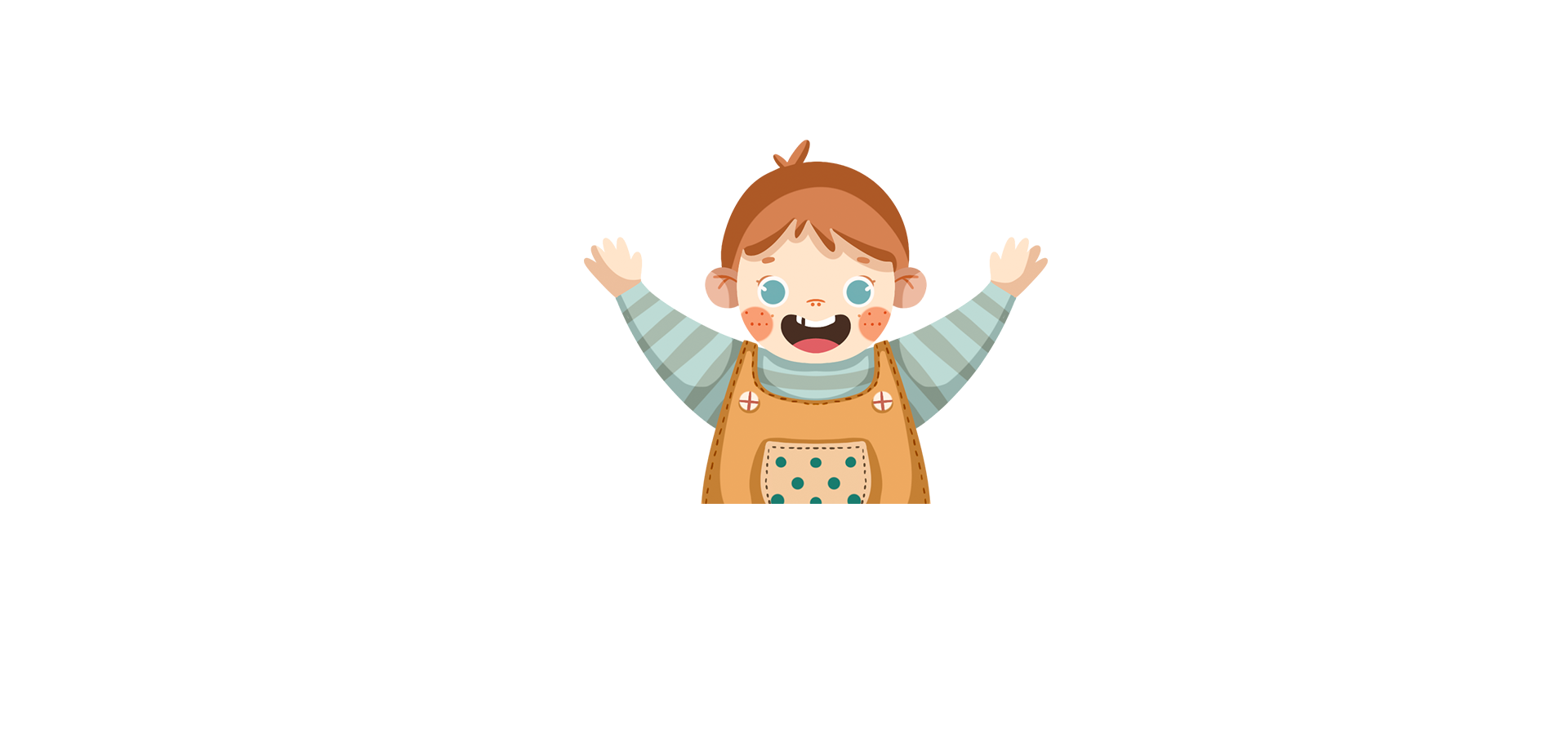 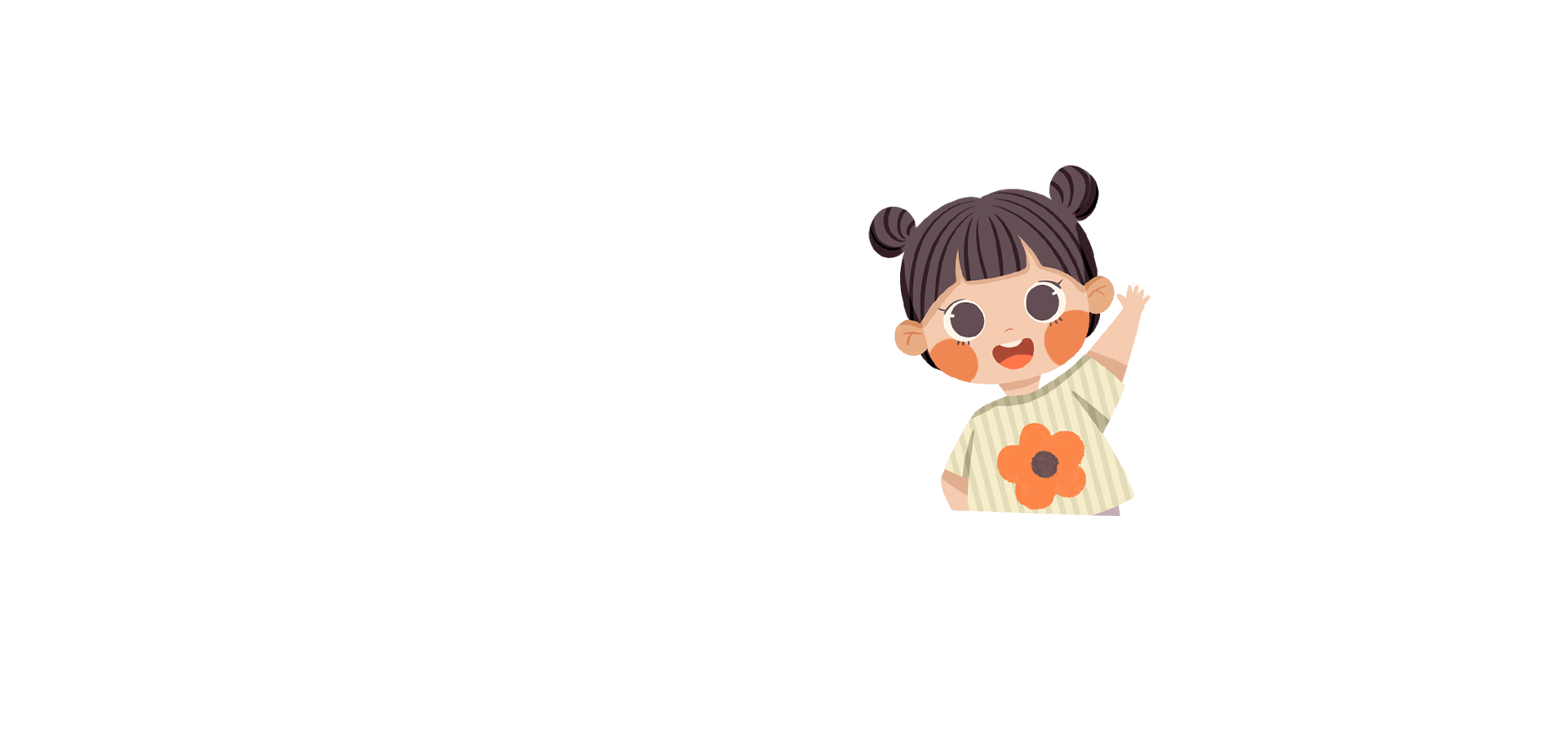